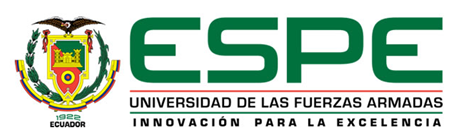 EVALUACIÓN DEL EFECTO DE LA INOCULACIÓN DE LA BACTERIA Gluconacetobacter diazotrophicus EN EL CRECIMIENTO DE PLANTAS DE CAÑA DE AZÚCAR (Saccharum officinarum) OBTENIDAS in vitro
LISETH ALEXANDRA SALINAS TOLEDO
Director: Pablo Landázuri, MSc.
Codirectora: BSc. Karina Ponce
PROBLEMA
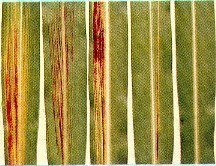 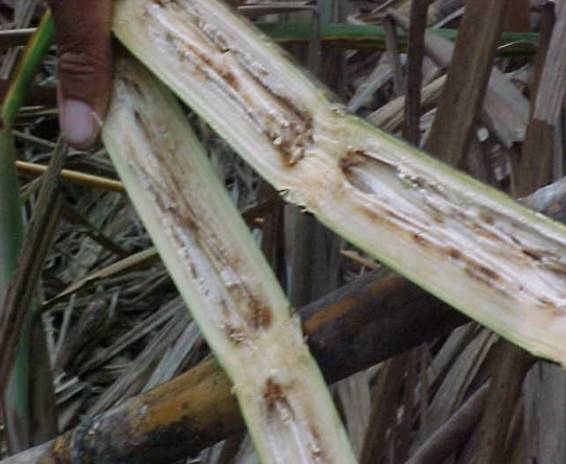 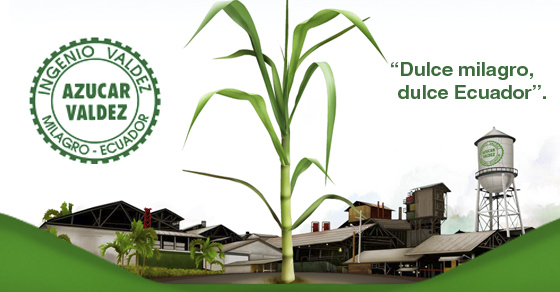 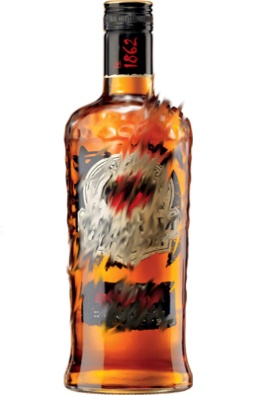 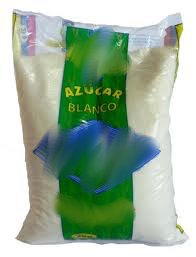 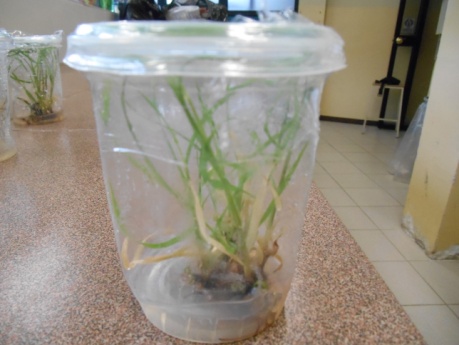 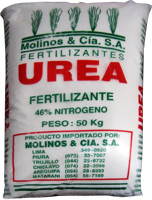 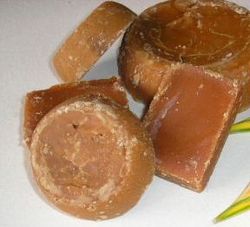 (Valdez, 2014)
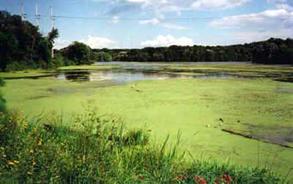 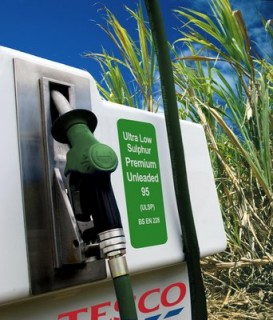 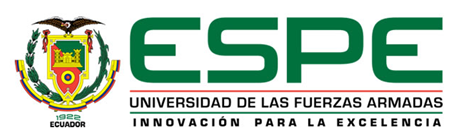 JUSTIFICACIÓN
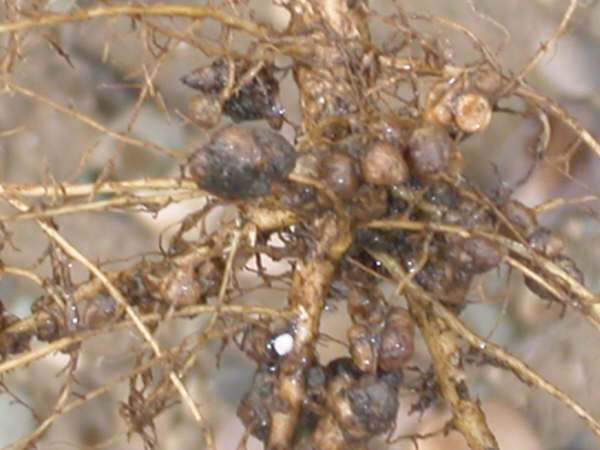 metabolismo
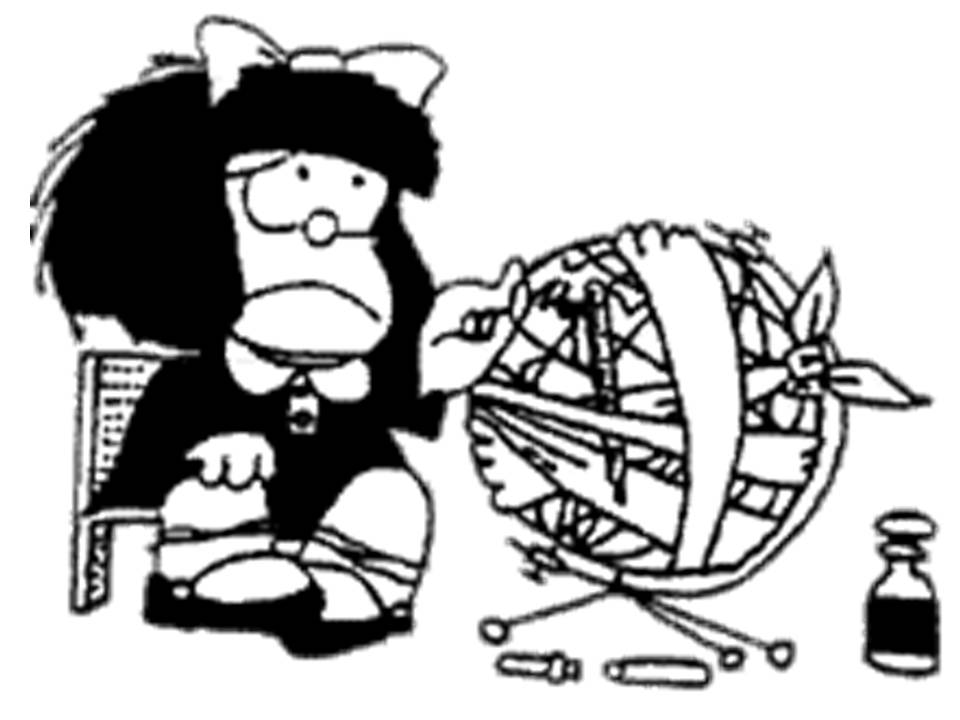 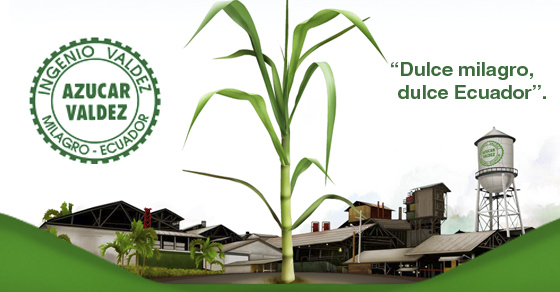 Inmovilización
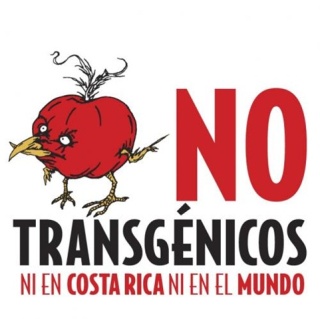 Lixiviación
N
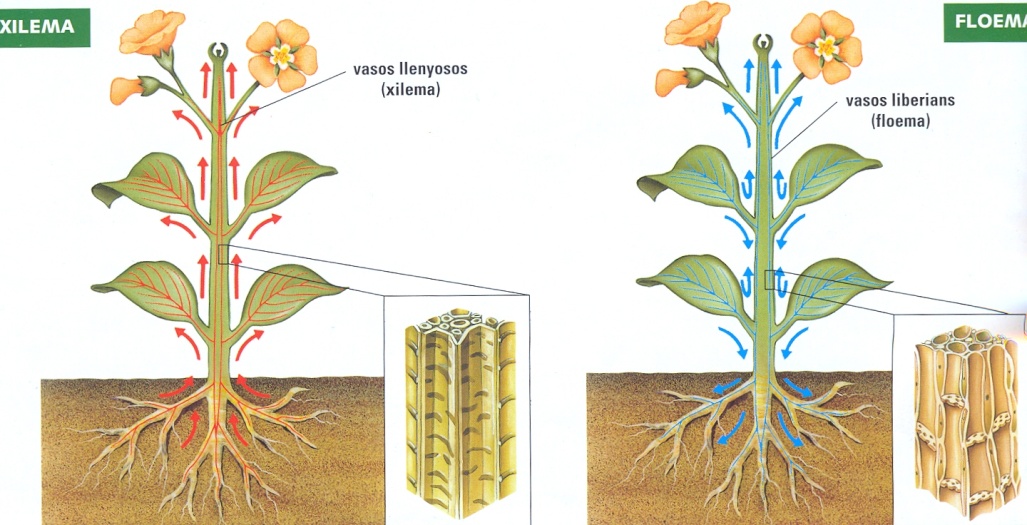 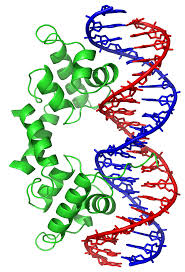 Lavado
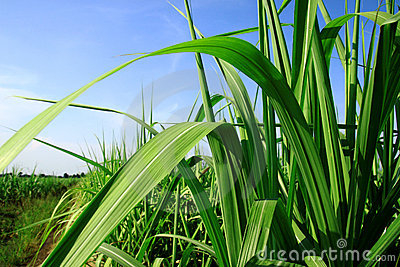 (Valdez, 2014)
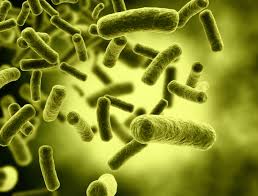 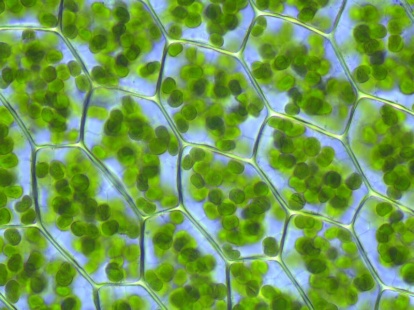 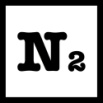 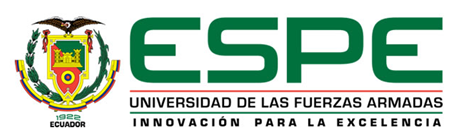 OBJETIVO GENERAL
Evaluar el efecto de la inoculación de la bacteria Gluconacetobacter diazotrophicus en el crecimiento de plantas de caña de azúcar (Saccharum officinarum) obtenidas in vitro.
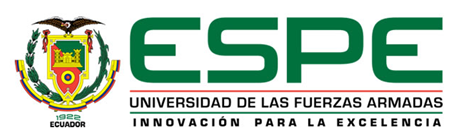 OBJETIVOS ESPECÍFICOS
Aislar, purificar, caracterizar y propagar a la bacteria G. diazotrophicus de plantas silvestres de caña de azúcar para su inoculación en plantas in vitro.

2. Inocular plantas in vitro de caña de azúcar con la bacteria G. diazotrophicus, para la obtención de plantas con un mayor interés comercial.

3. Aislar la bacteria G. diazotrophicus de plantas de caña de azúcar inoculadas para la determinación del tratamiento más eficiente de colonización bacteriana. 

4. Aclimatar en invernadero plantas de caña de azúcar inoculadas con la bacteria G. diazotrophicus que presenten el mejor tratamiento de colonización bacteriana para la evaluación de la simbiosis establecida.

5. Determinar el efecto en la altura y biomasa de plantas de caña de azúcar in vitro y aclimatadas para la verificación del aporte benéfico de la bacteria G. diazotrophicus en su desarrollo.

6. Determinar el contenido de nitrógeno total en plantas de caña de azúcar  aclimatadas para la confirmación de la capacidad fijadora de nitrógeno de la bacteria G. diazotrophicus.
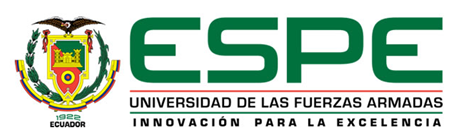 HIPÓTESIS
H1: Es posible aislar, purificar, caracterizar y propagar a la bacteria G. diazotrophicus de plantas de caña de azúcar que crecen de manera silvestre en el Ecuador.


H2: La inoculación de la bacteria G. diazotrophicus a plantas in vitro de caña de azúcar aumenta su altura, biomasa y contenido de nitrógeno.
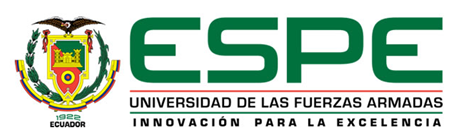 METODOLOGÍA
Cortes vegetales
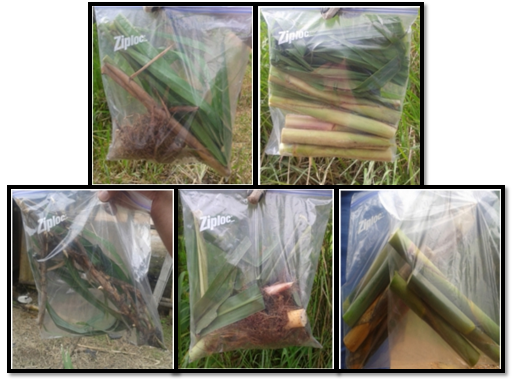 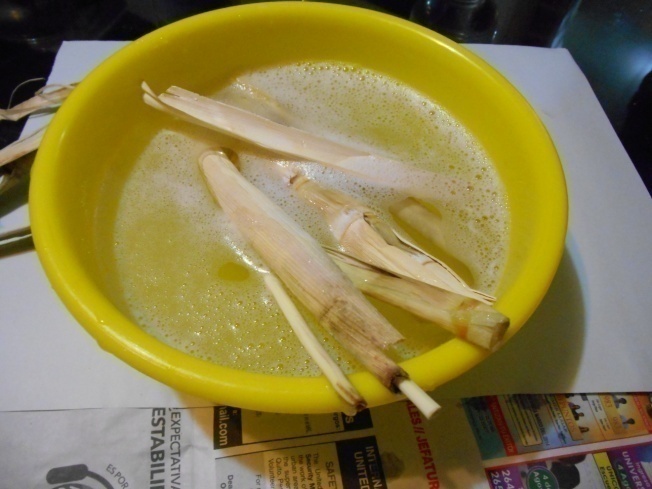 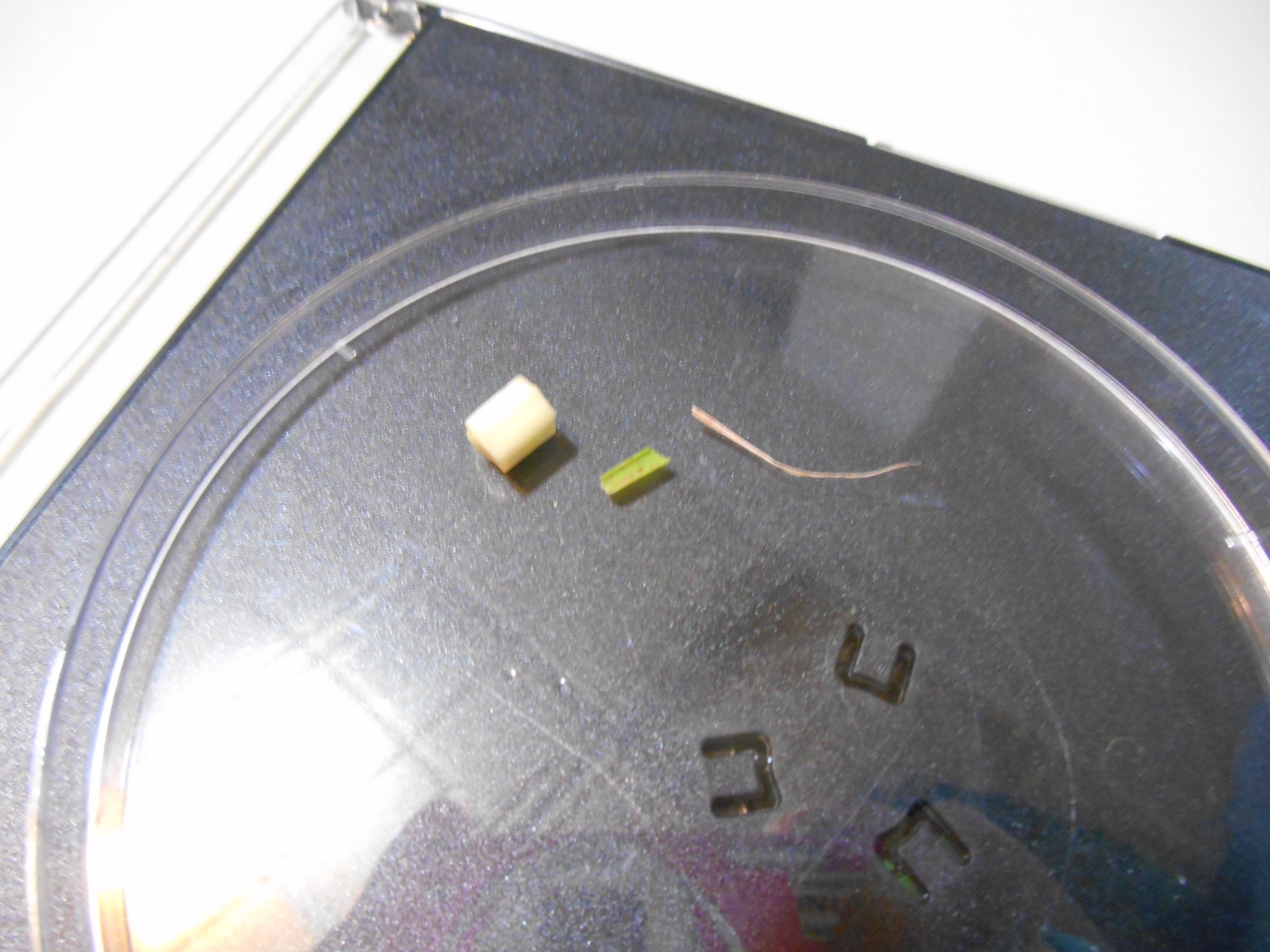 Muestreo
Desinfección
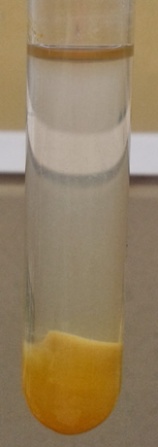 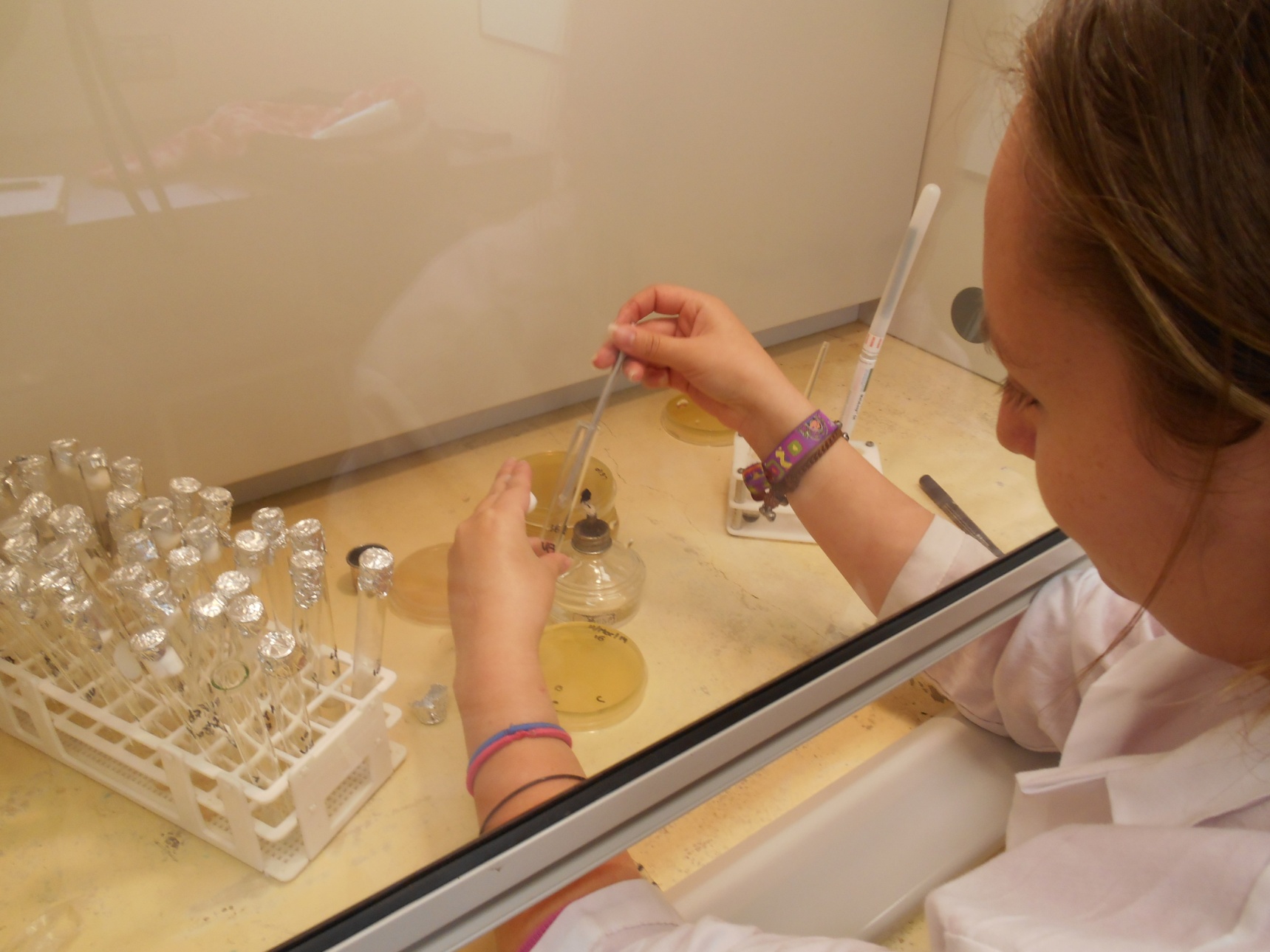 Purificación
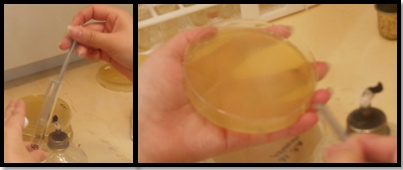 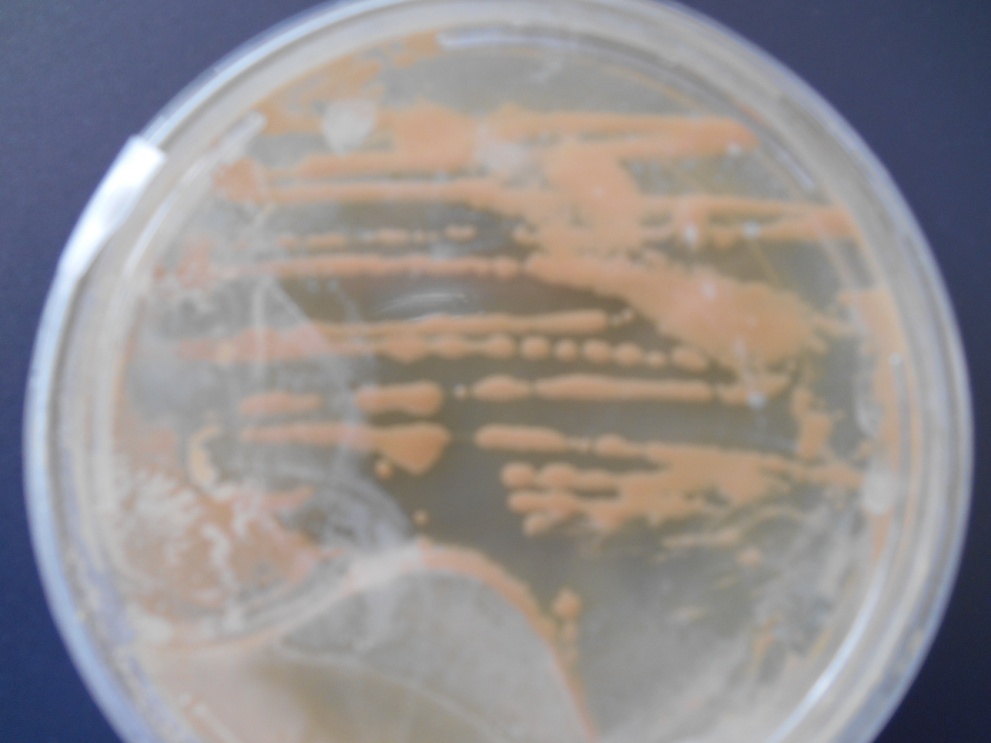 Siembra
Caracterización
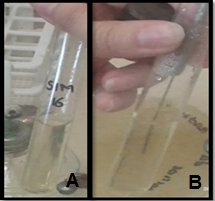 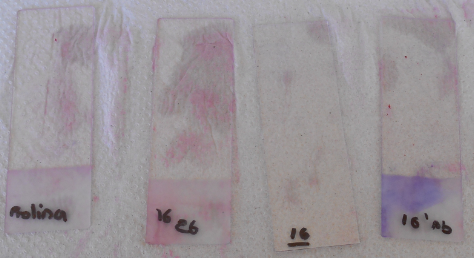 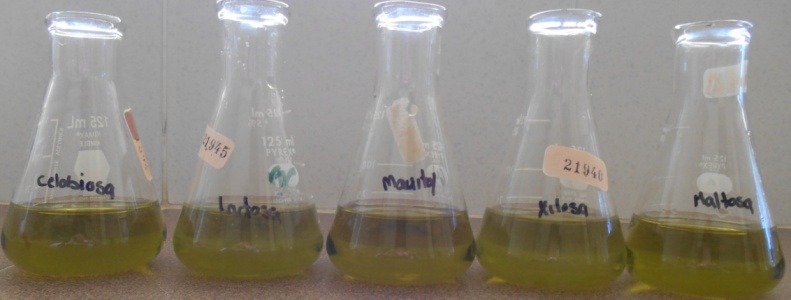 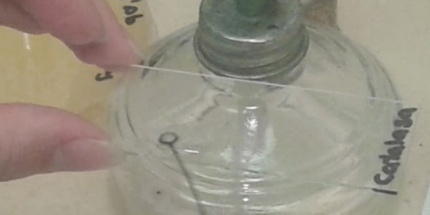 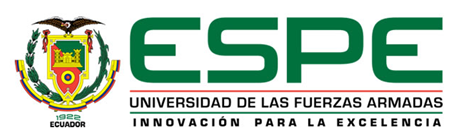 METODOLOGÍA
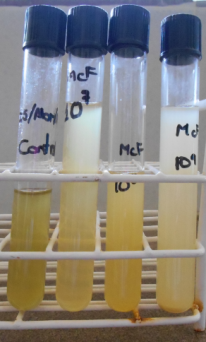 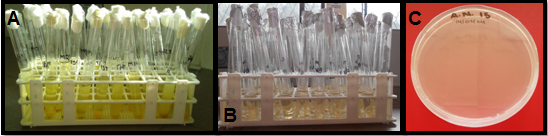 Propagación
Lavado
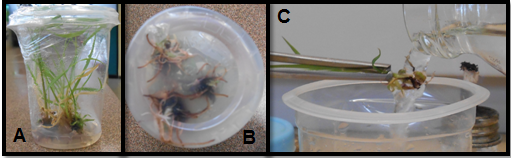 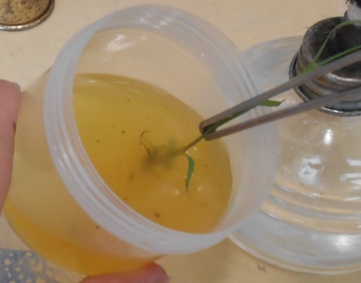 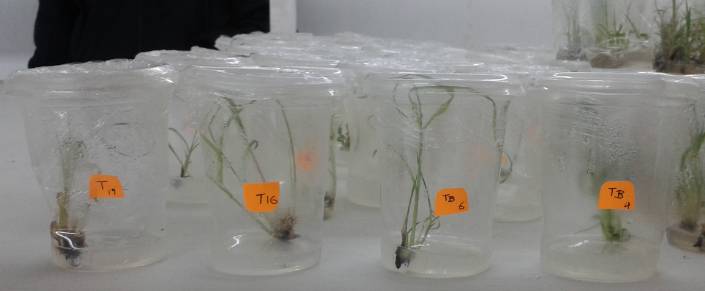 Inoculación
Mejor tratamiento
Incubación
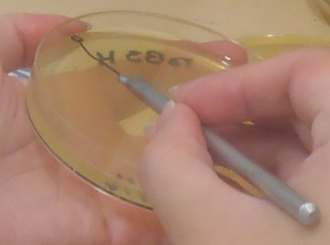 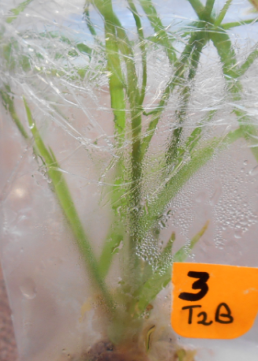 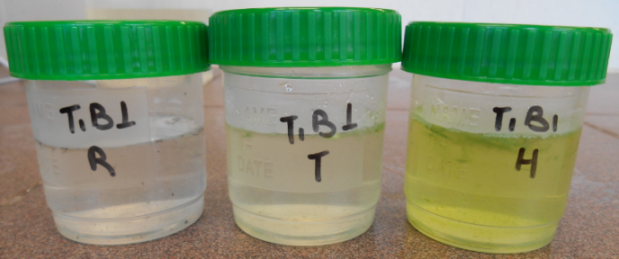 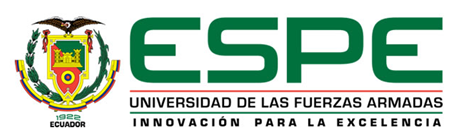 Evaluación
METODOLOGÍA
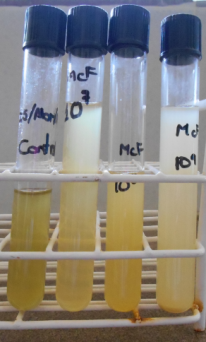 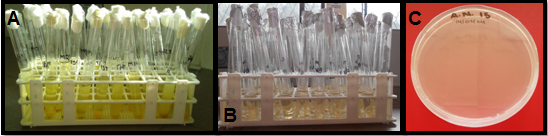 Propagación
Lavado
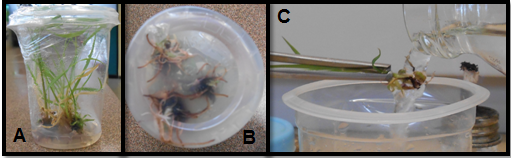 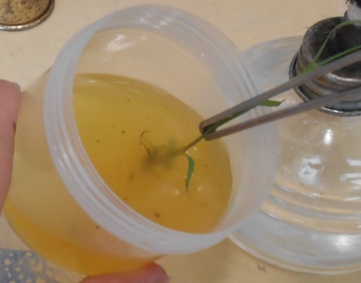 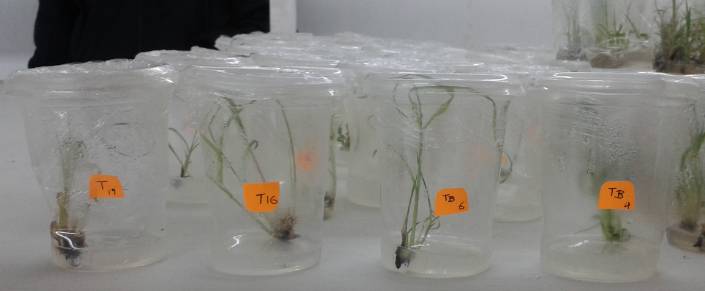 Inoculación
Incubación
Colonización de G. diazotrophicus
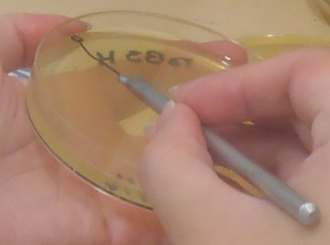 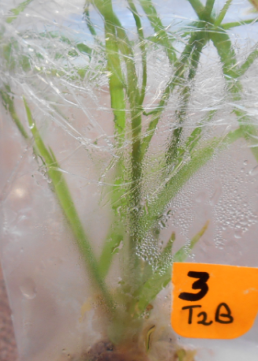 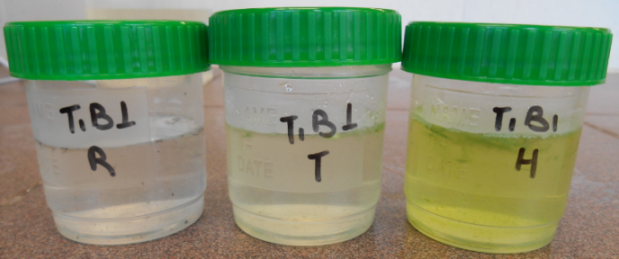 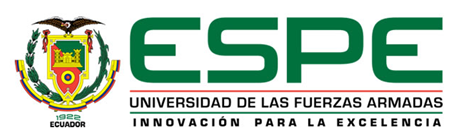 Evaluación
METODOLOGÍA
Mejor tratamiento
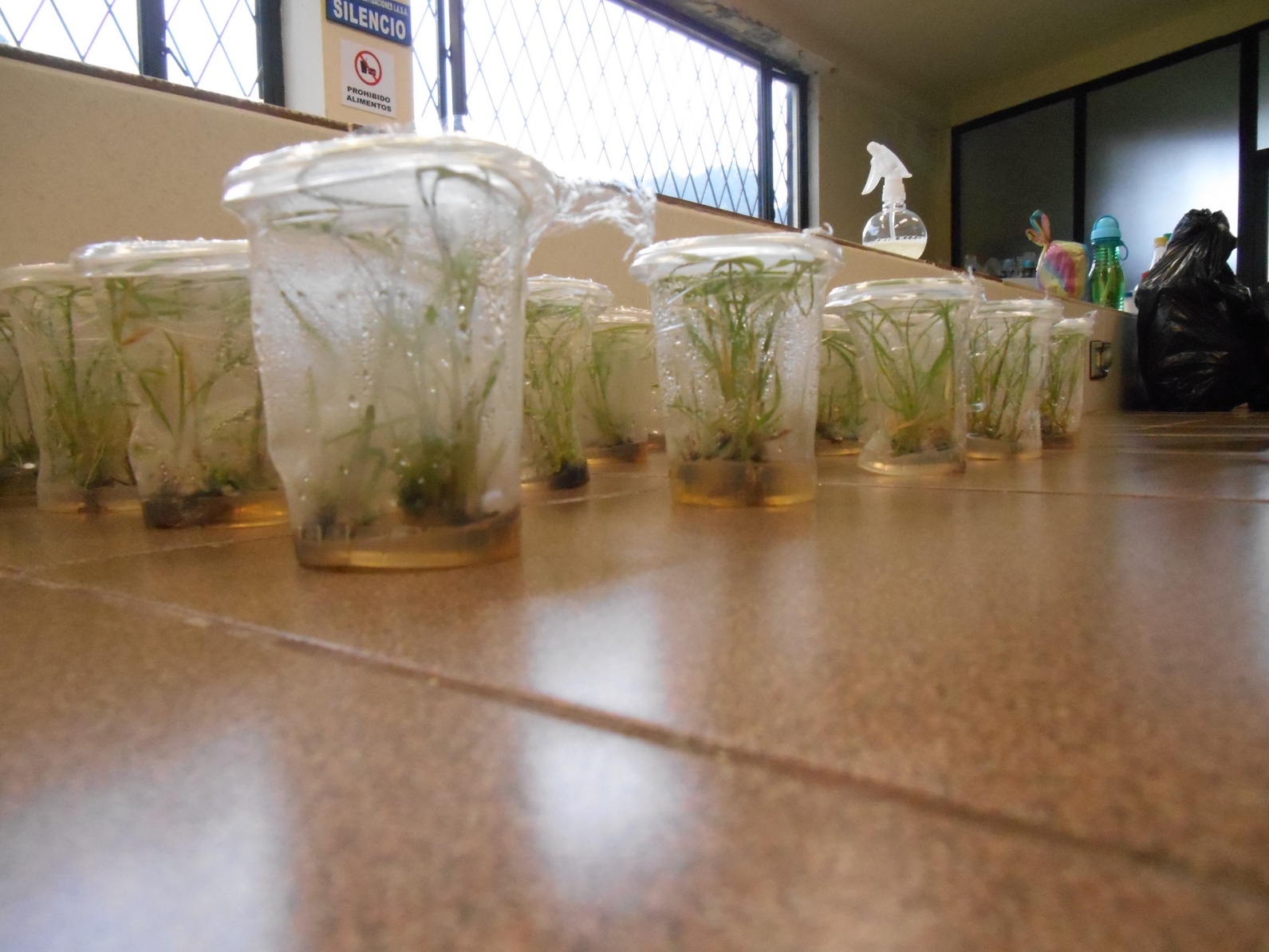 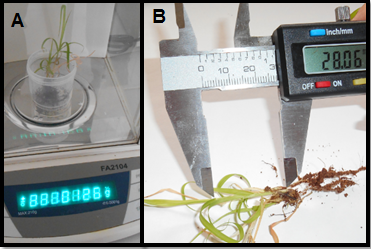 Valoración 1
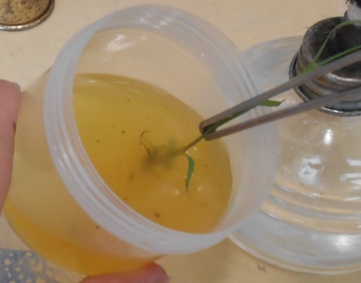 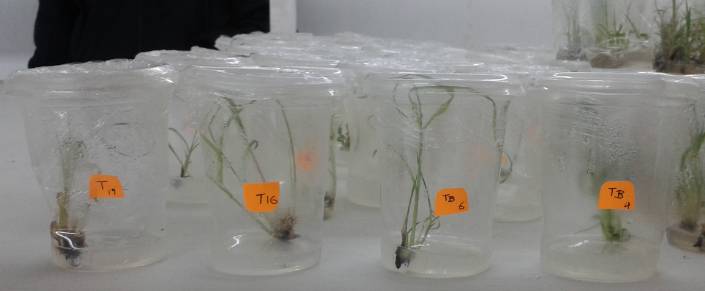 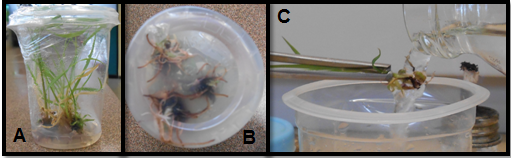 Incubación
Inoculación
Lavado
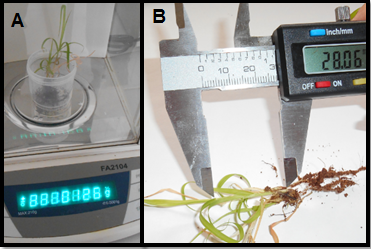 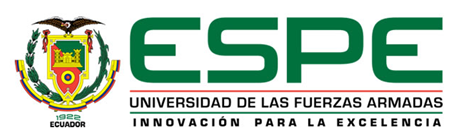 Valoración 2
METODOLOGÍA
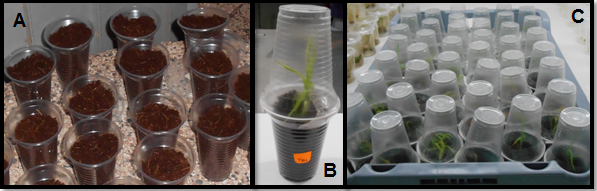 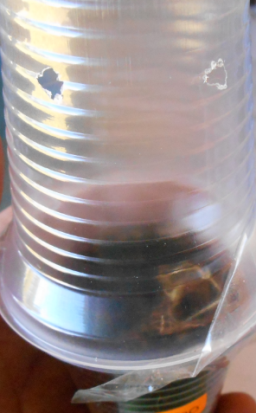 Aclimatación en laboratorio
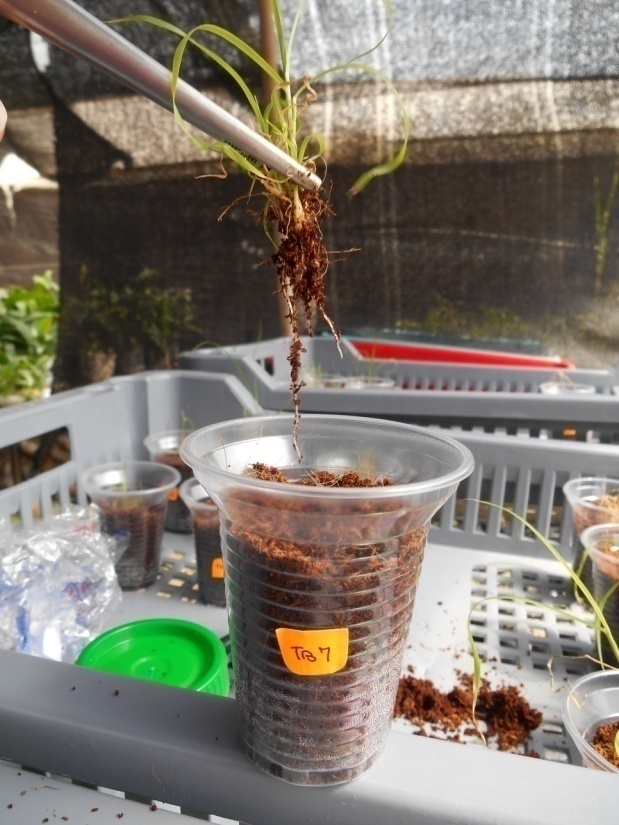 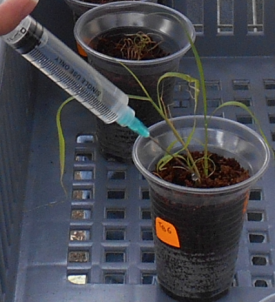 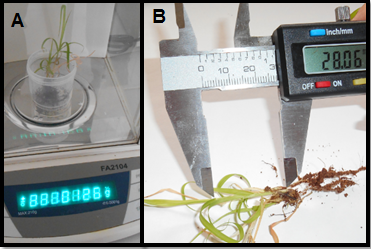 Día 9
Día 12
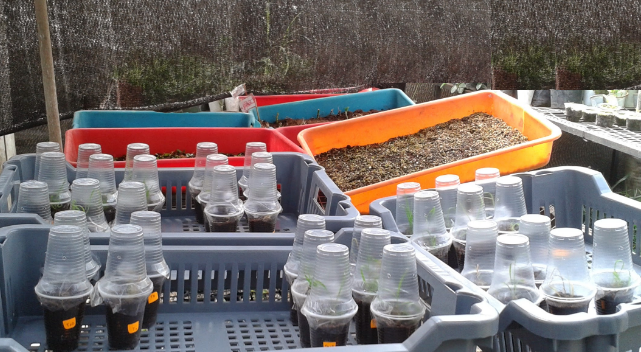 Valoración 3
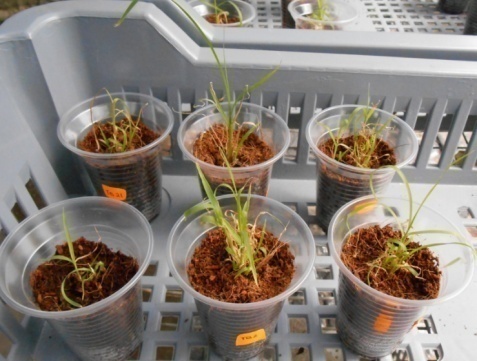 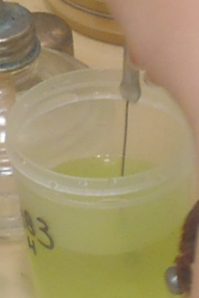 Aislamiento
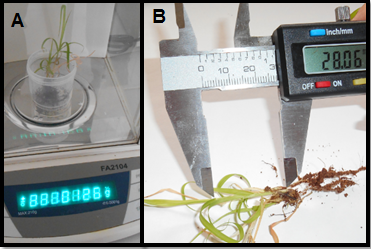 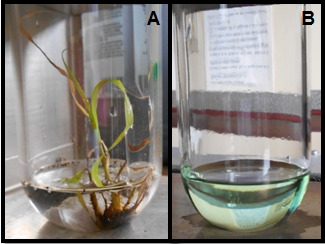 Aclimatación en invernadero
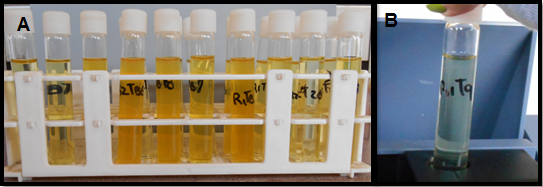 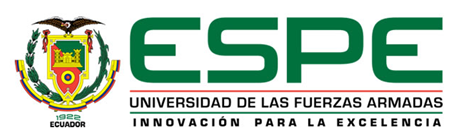 Valoración 2
Determinación de N
RESULTADOS Y DISCUSIÓN
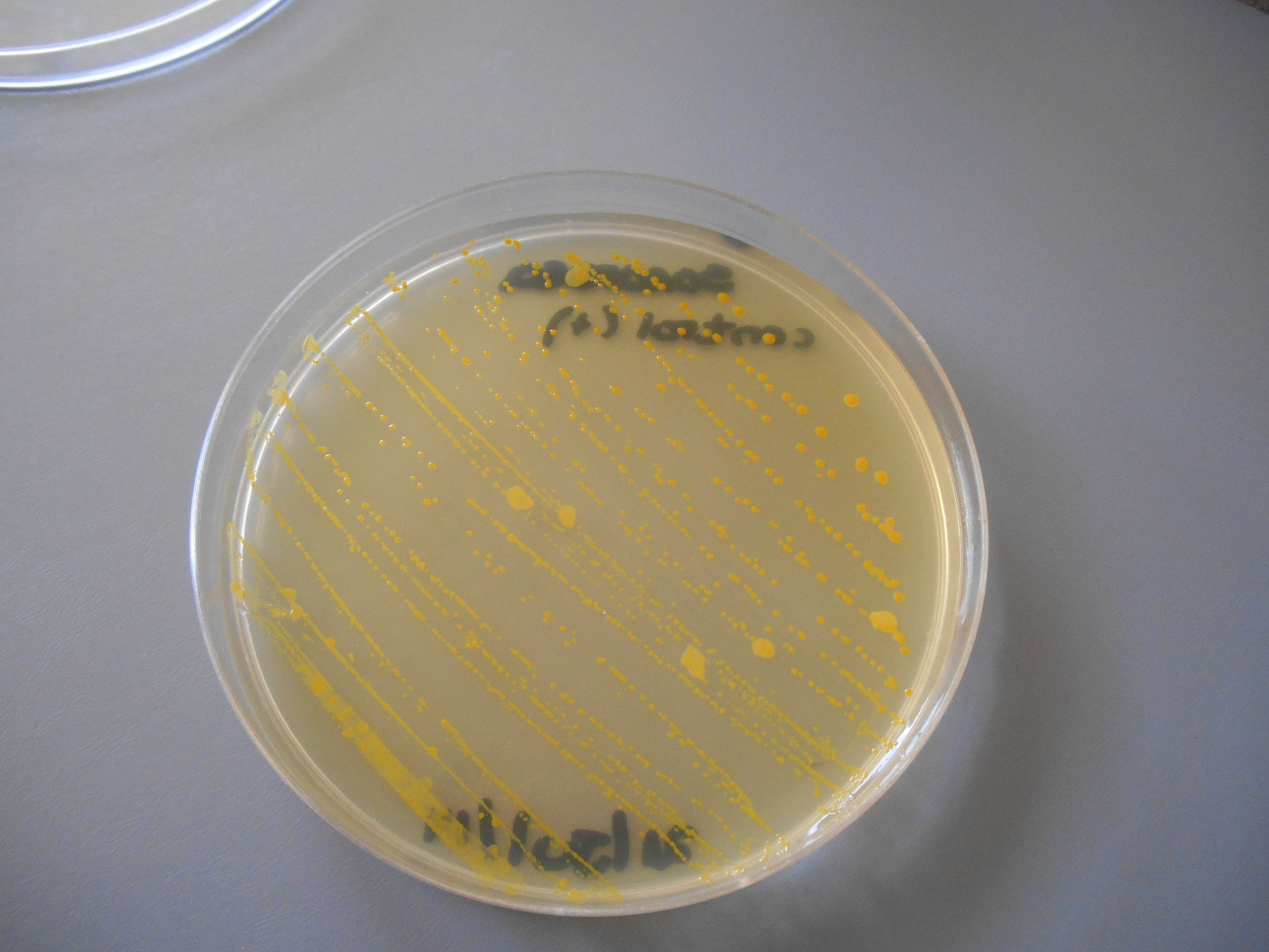 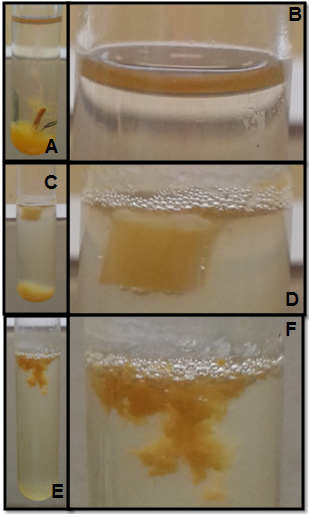 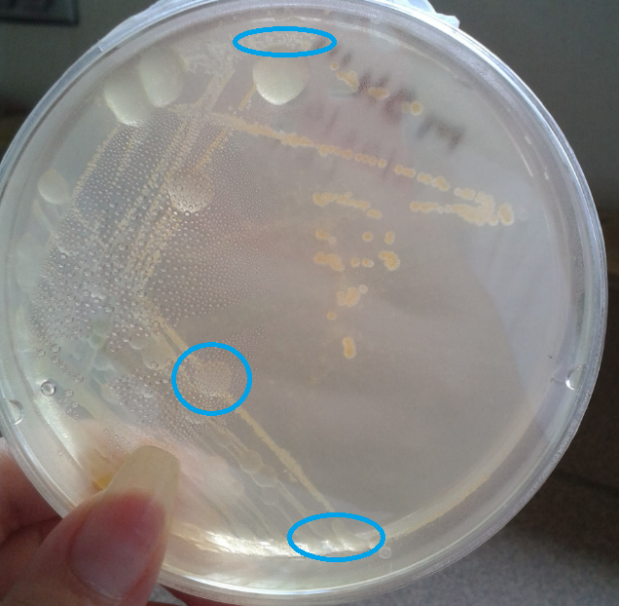 Aislamiento
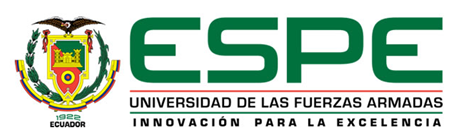 Cavalcante & Döbereiner (1988), Muñoz & Caballero (2001) , Dibut et al. (2005)
Caracterización
RESULTADOS Y DISCUSIÓN
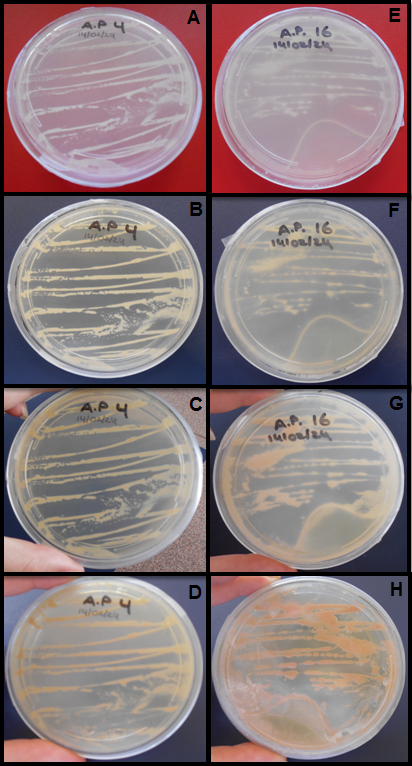 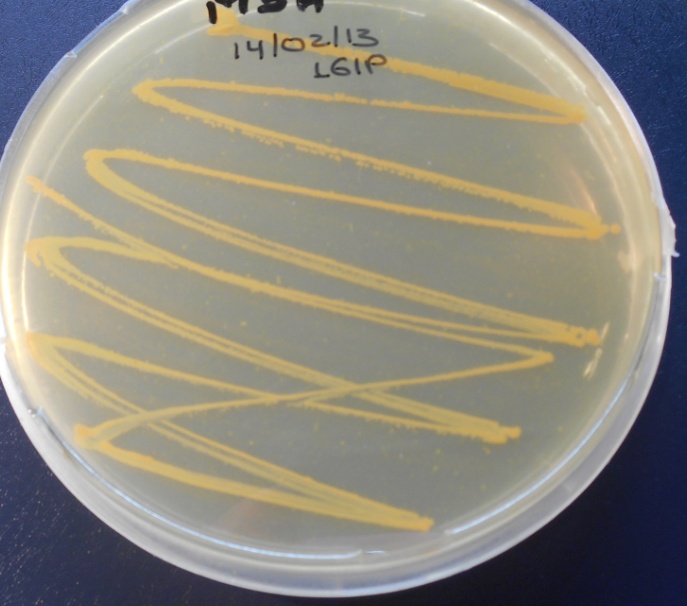 Purificación
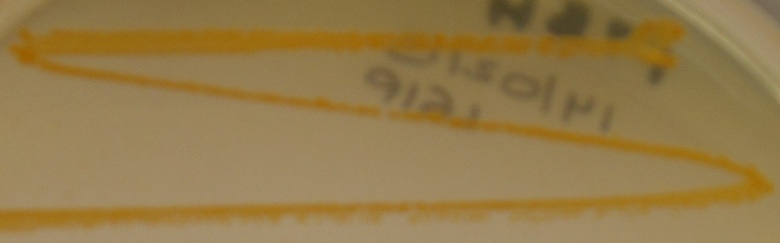 M3H
M3T
Cavalcante & Döbereiner (1988)
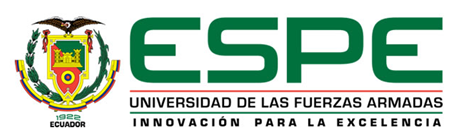 Fuentes et al. (2001) : G. johannae y G. azotocaptans
RESULTADOS Y DISCUSIÓN
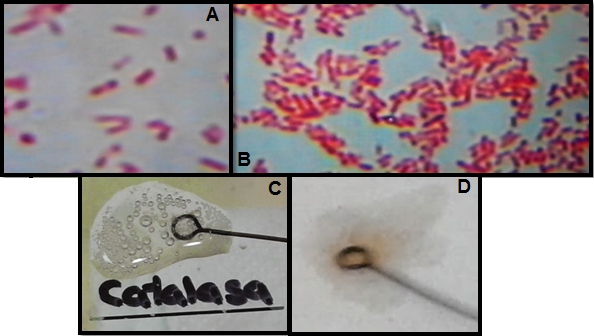 M3H
M3T
Oxidasa
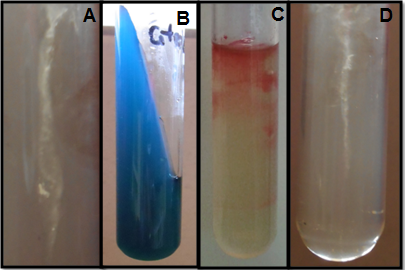 Caracterización
96 h
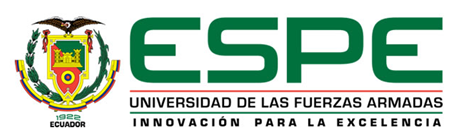 Motilidad     Citrato         Indol              H2S
RESULTADOS Y DISCUSIÓN
Caracterización
7 d
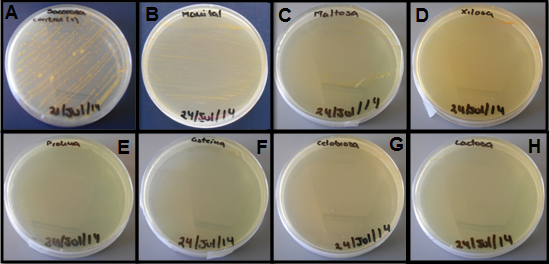 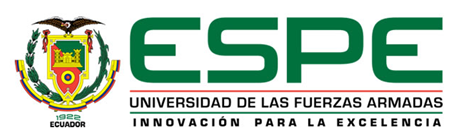 Cavalcante & Döbereiner (1988), Gillis et al. (1989), Fuentes et al. (2001),
 Muñoz & Caballero (2001) y Dibut et al. (2005).
RESULTADOS Y DISCUSIÓN
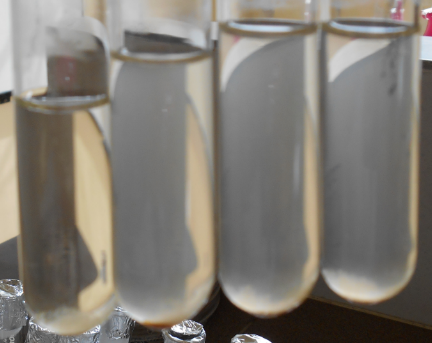 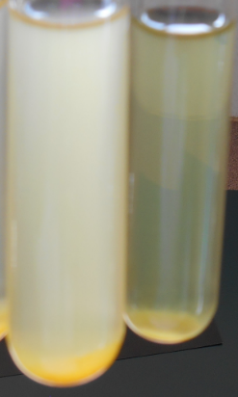 Propagación
Caldo V8
LGI-P líquido
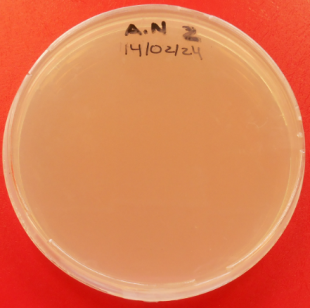 1.7*107 UFC·mL-1
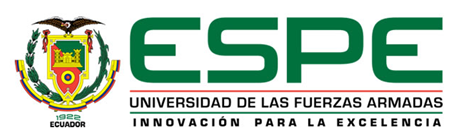 Agar nutriente
Loiret et al. (2004): inhibición del complejo enzimático nitrogenasa
RESULTADOS Y DISCUSIÓN
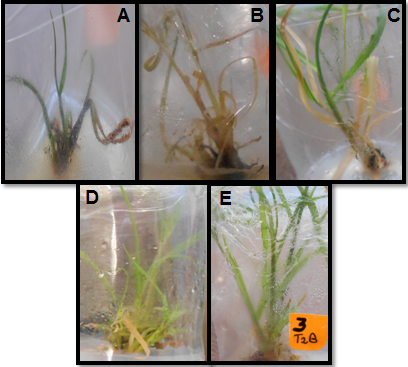 Estado de la planta
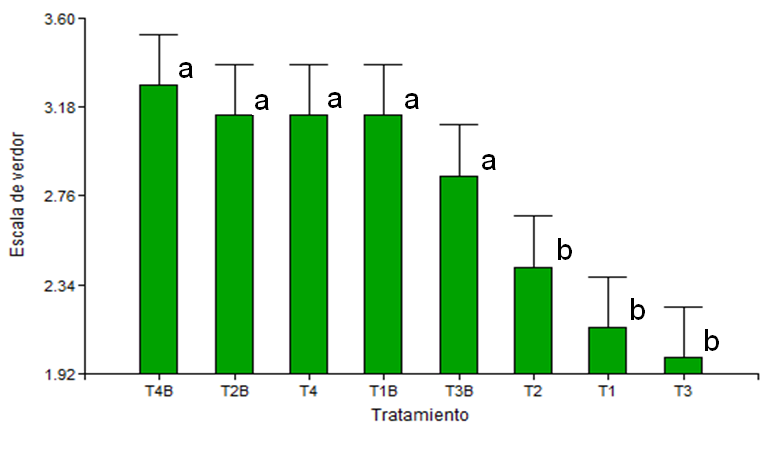 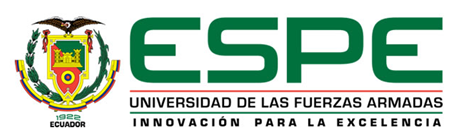 Quintero (1995): deficiencia de nitrógeno amarillamiento
RESULTADOS Y DISCUSIÓN
Contaminación
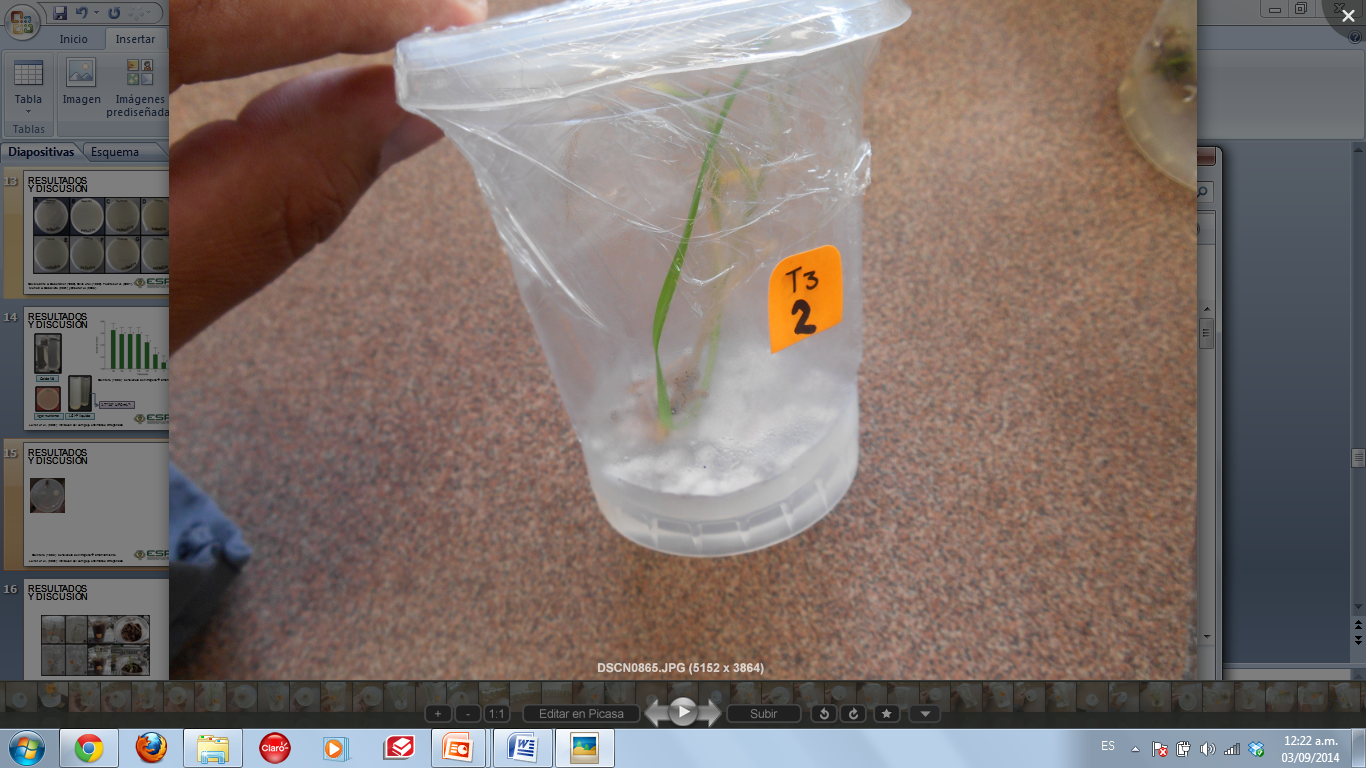 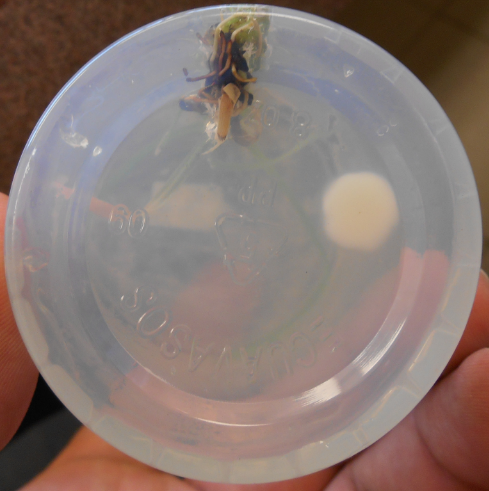 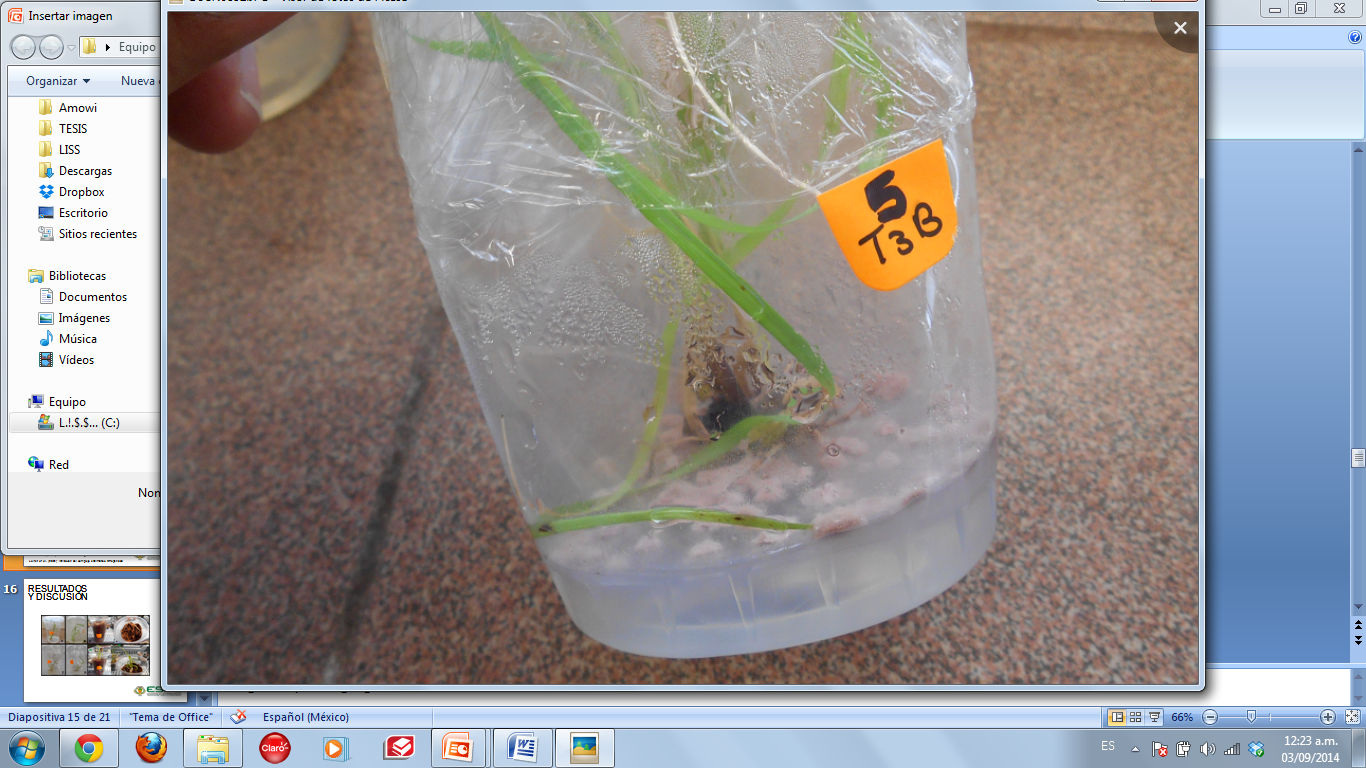 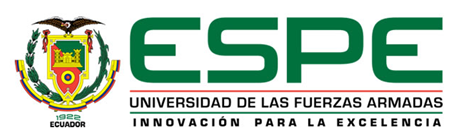 López et al. (2011)  contaminación < 30 %
RESULTADOS Y DISCUSIÓN
Aislamiento
G. diazotrophicus
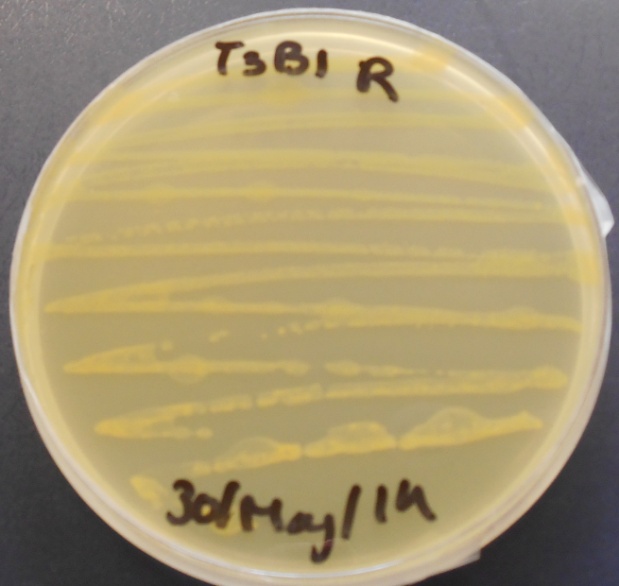 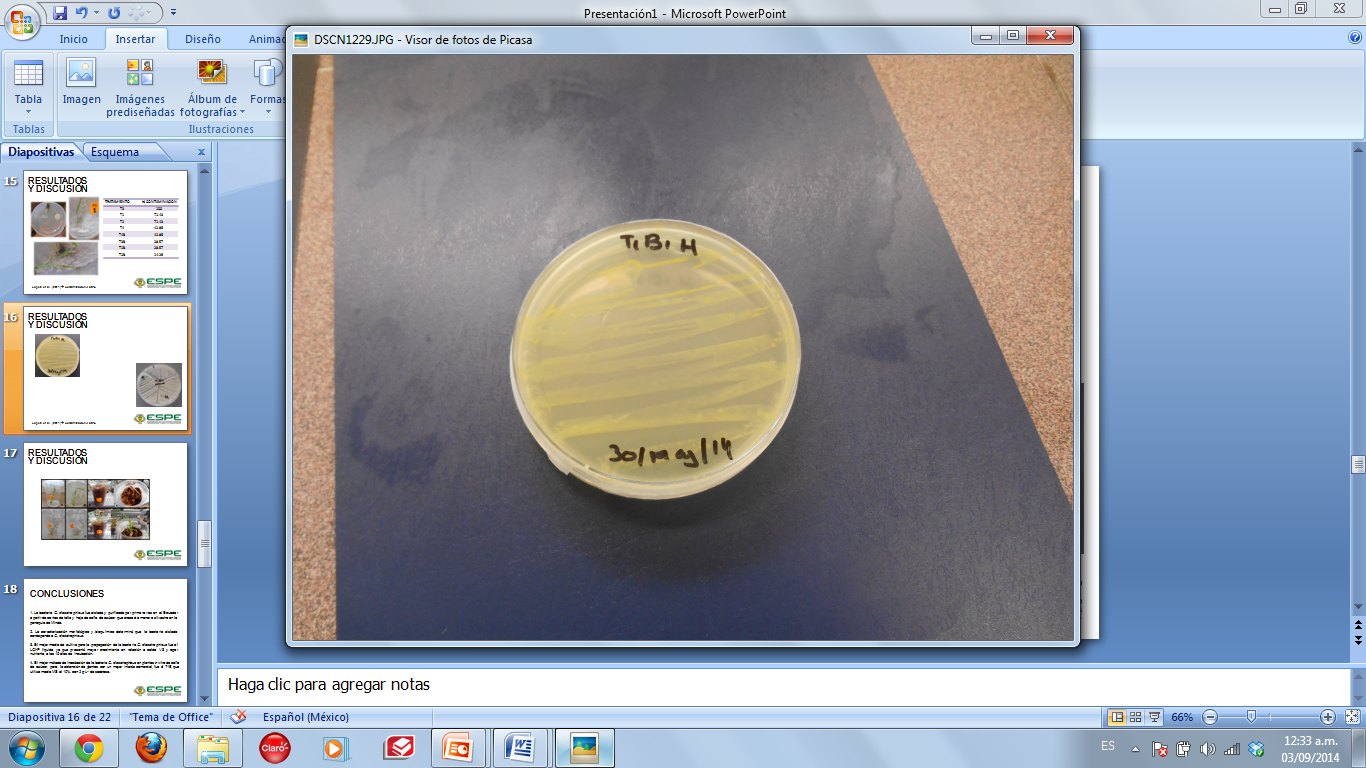 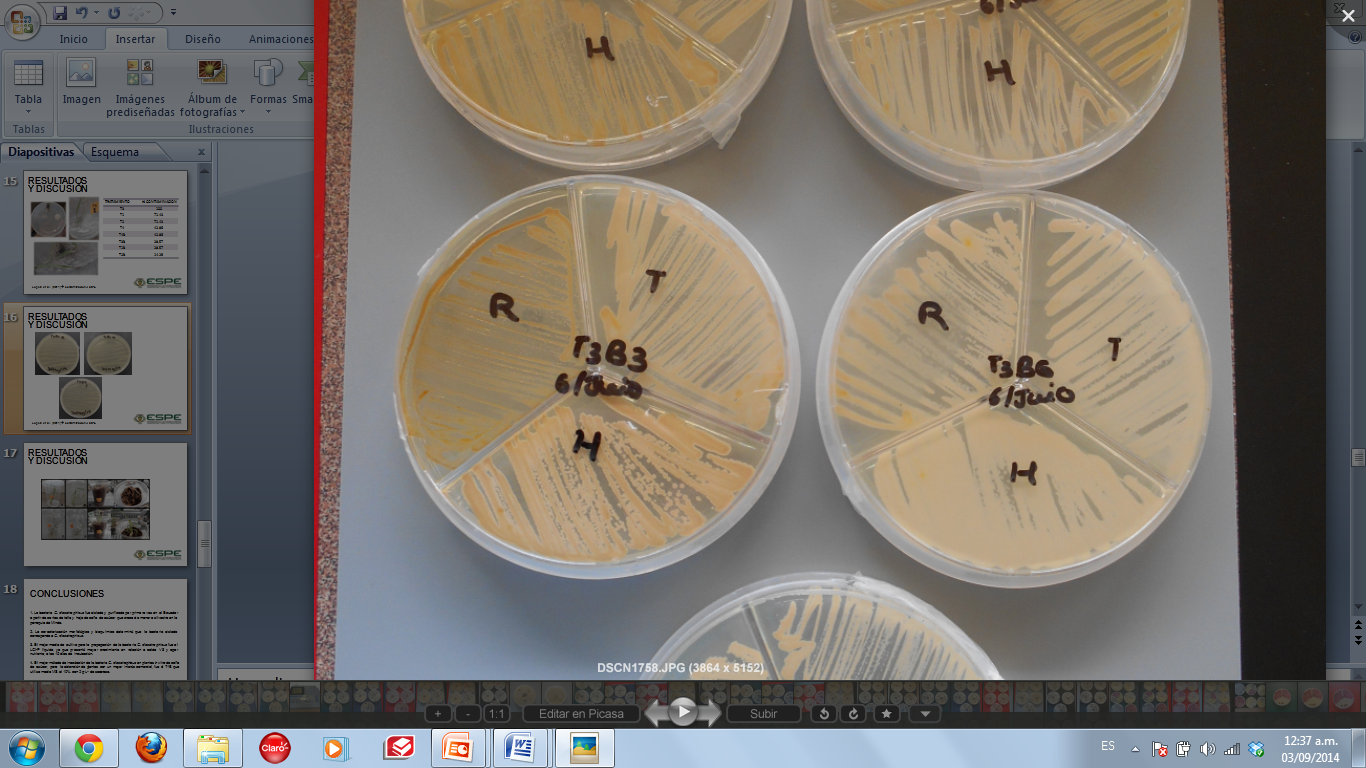 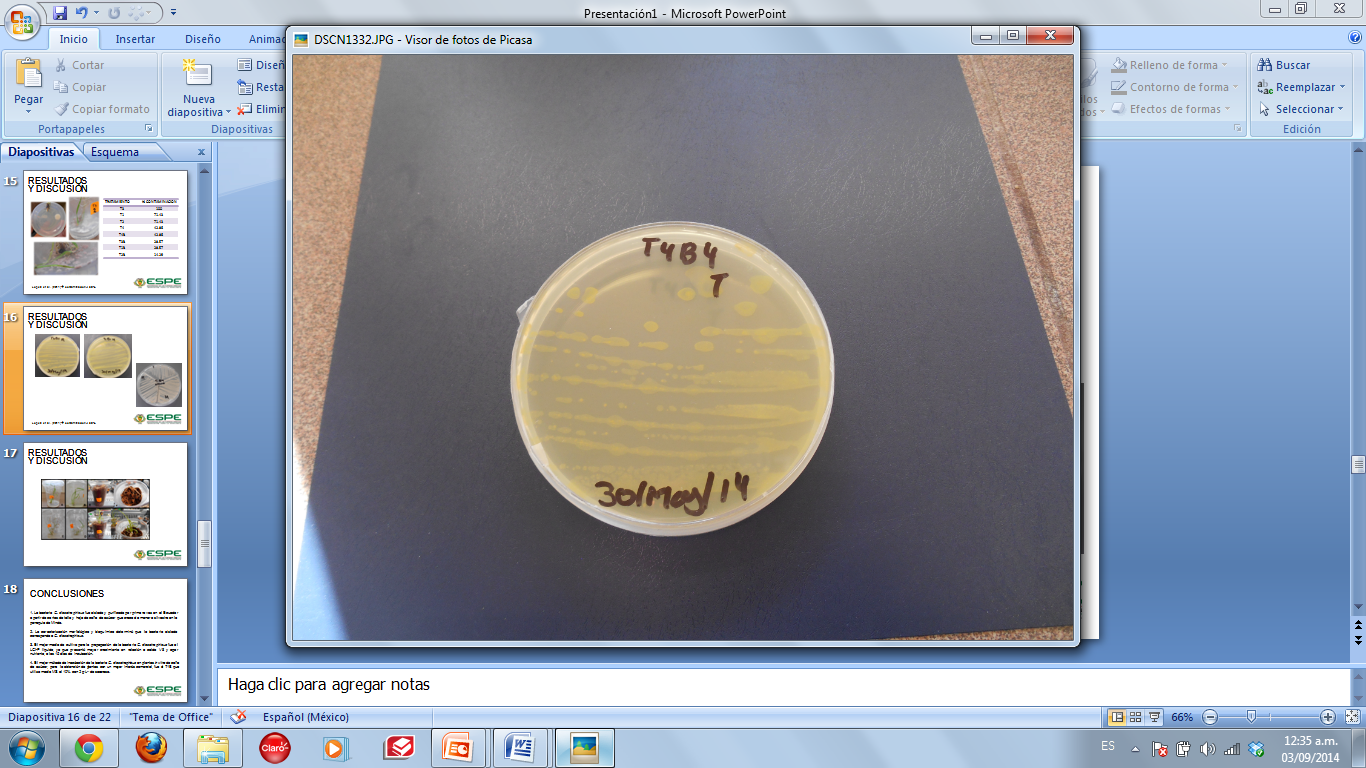 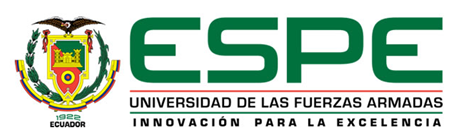 (Reis et al., 1999; Muthukumarasamy et al., 2002)  7-15 días
RESULTADOS Y DISCUSIÓN
Aislamiento
G. diazotrophicus
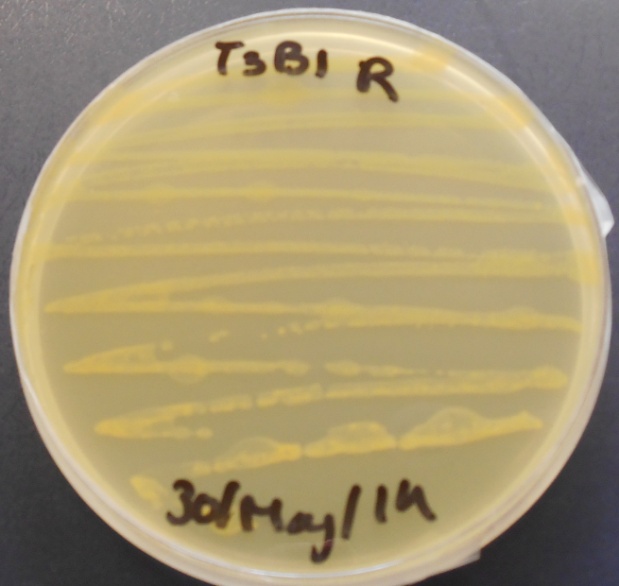 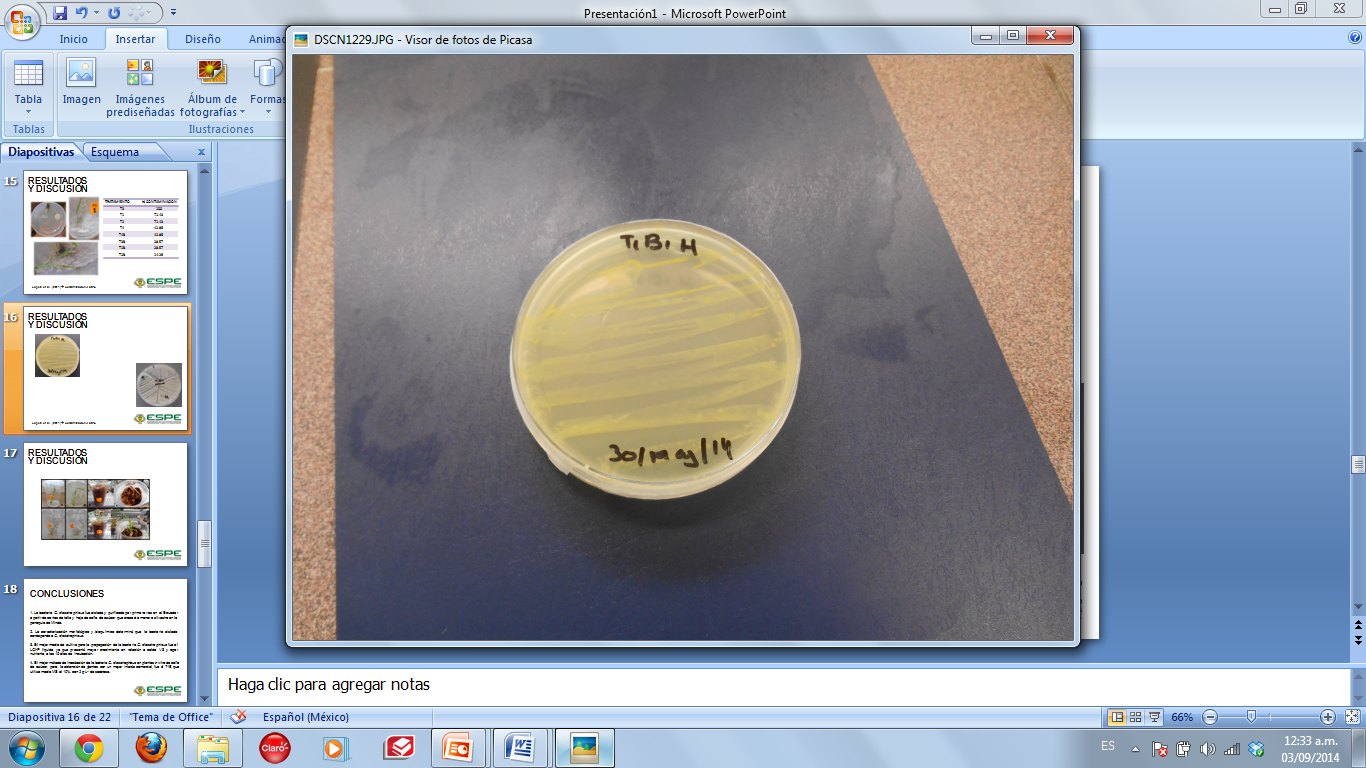 Reis et al., (1999)  Escases de 
nutrientes
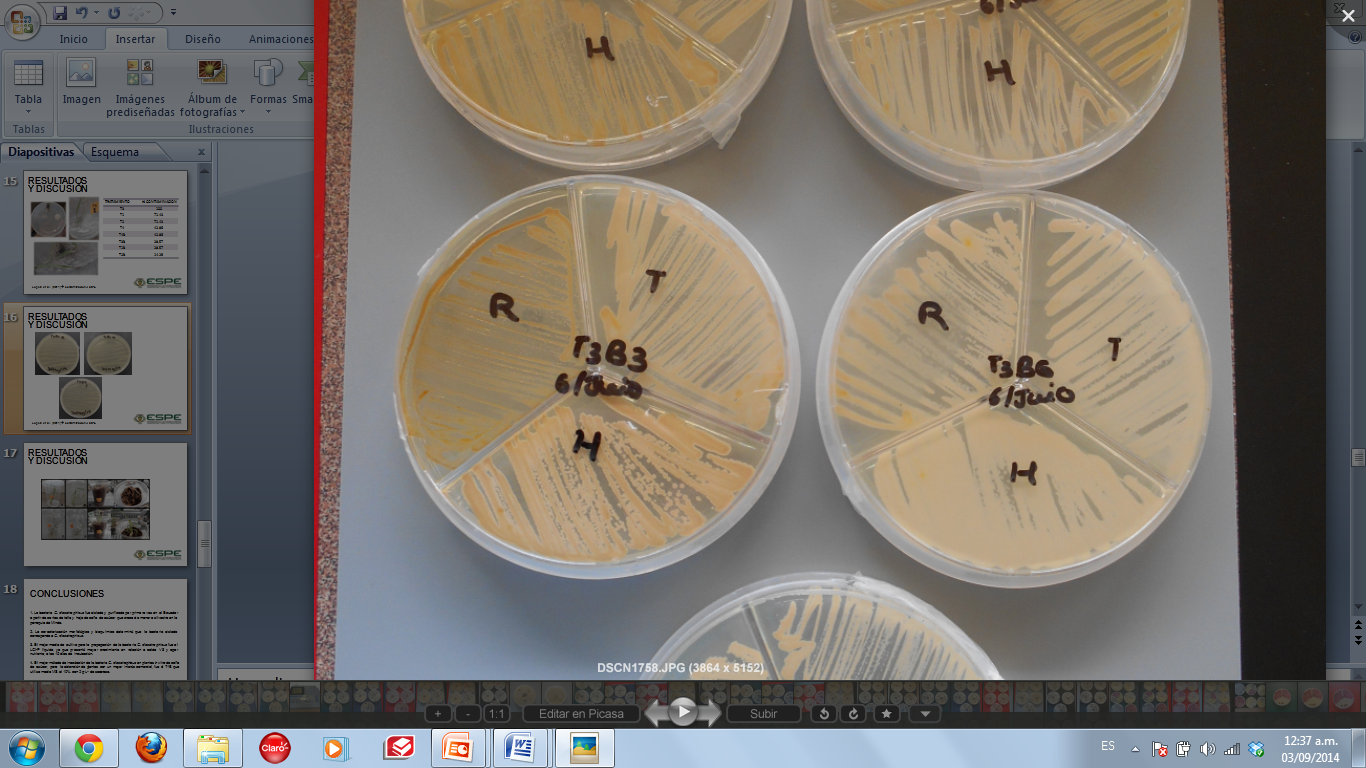 T1B
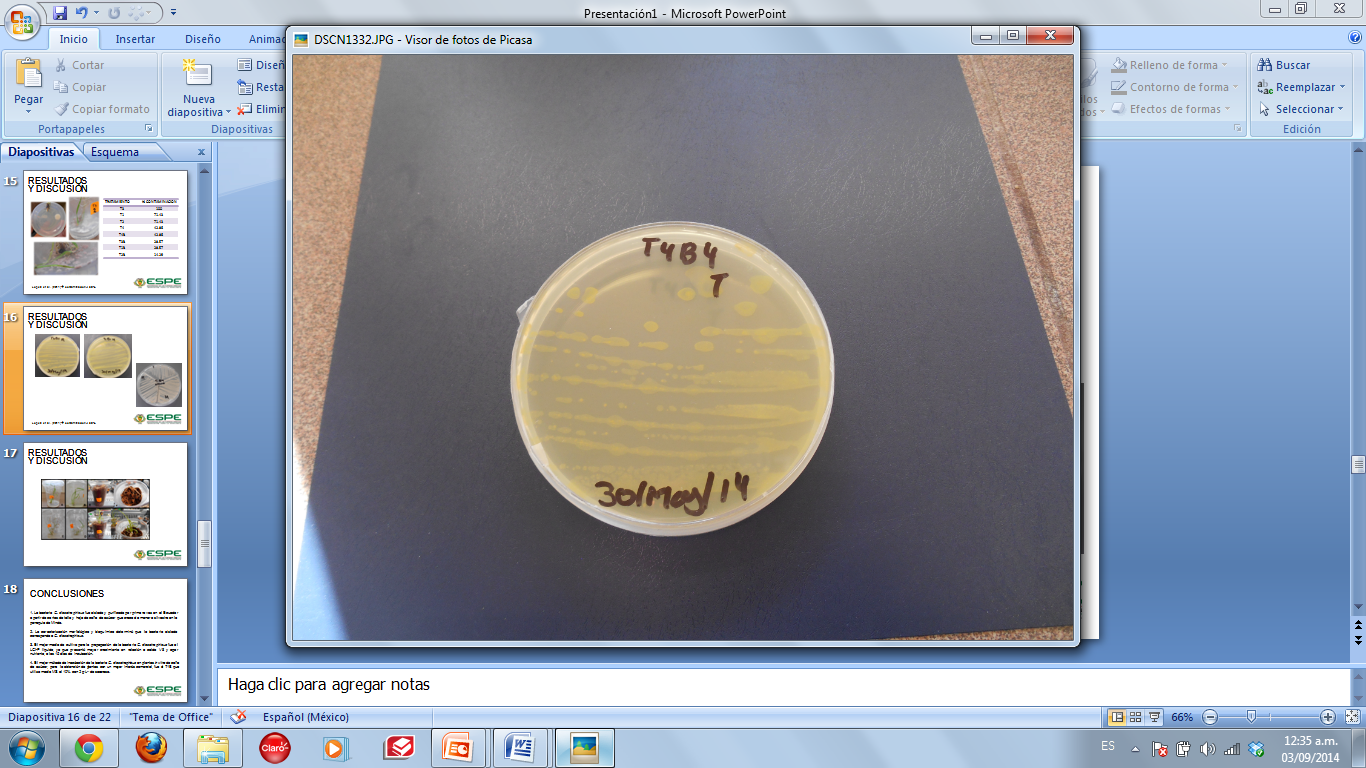 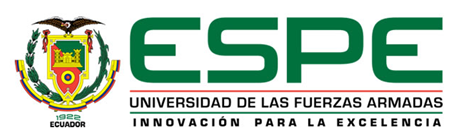 (Reis et al., 1999; Muthukumarasamy et al., 2002)  7-15 días
RESULTADOS Y DISCUSIÓN
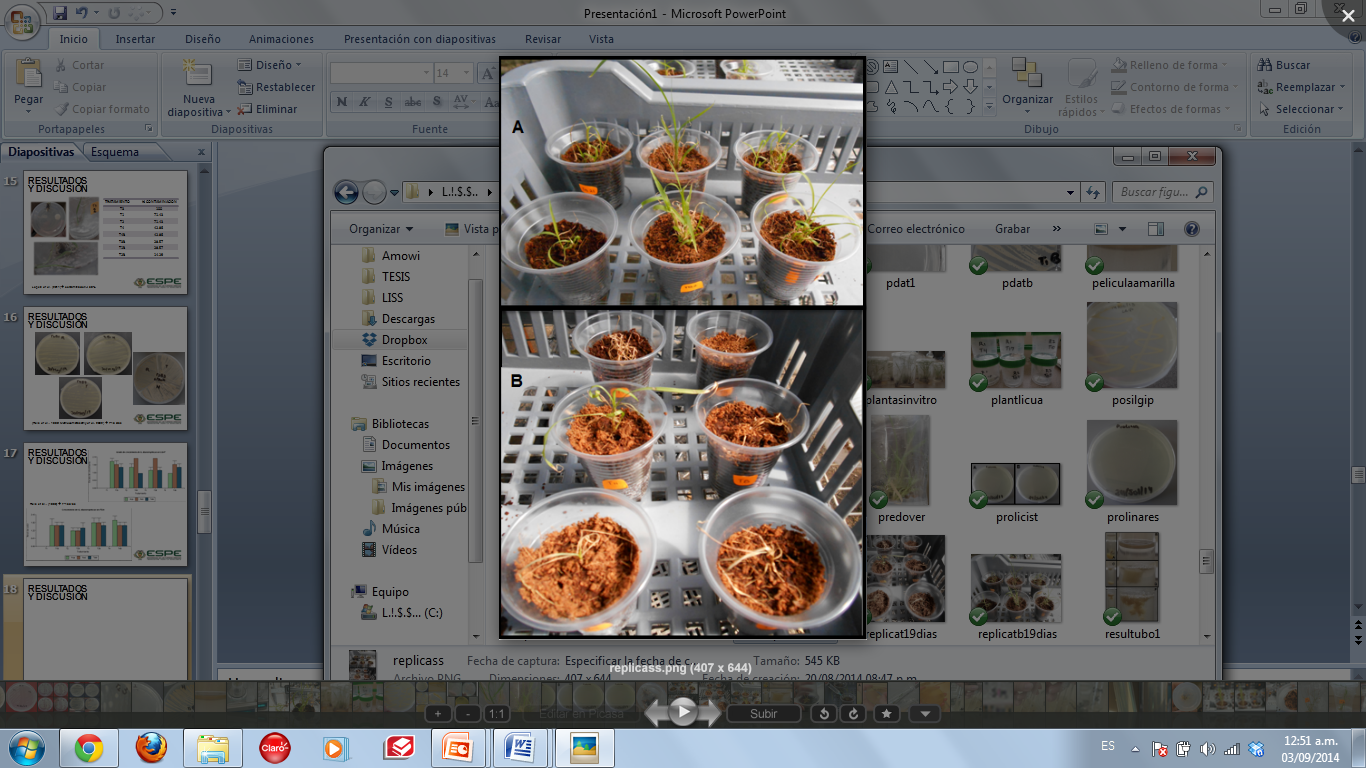 19  días
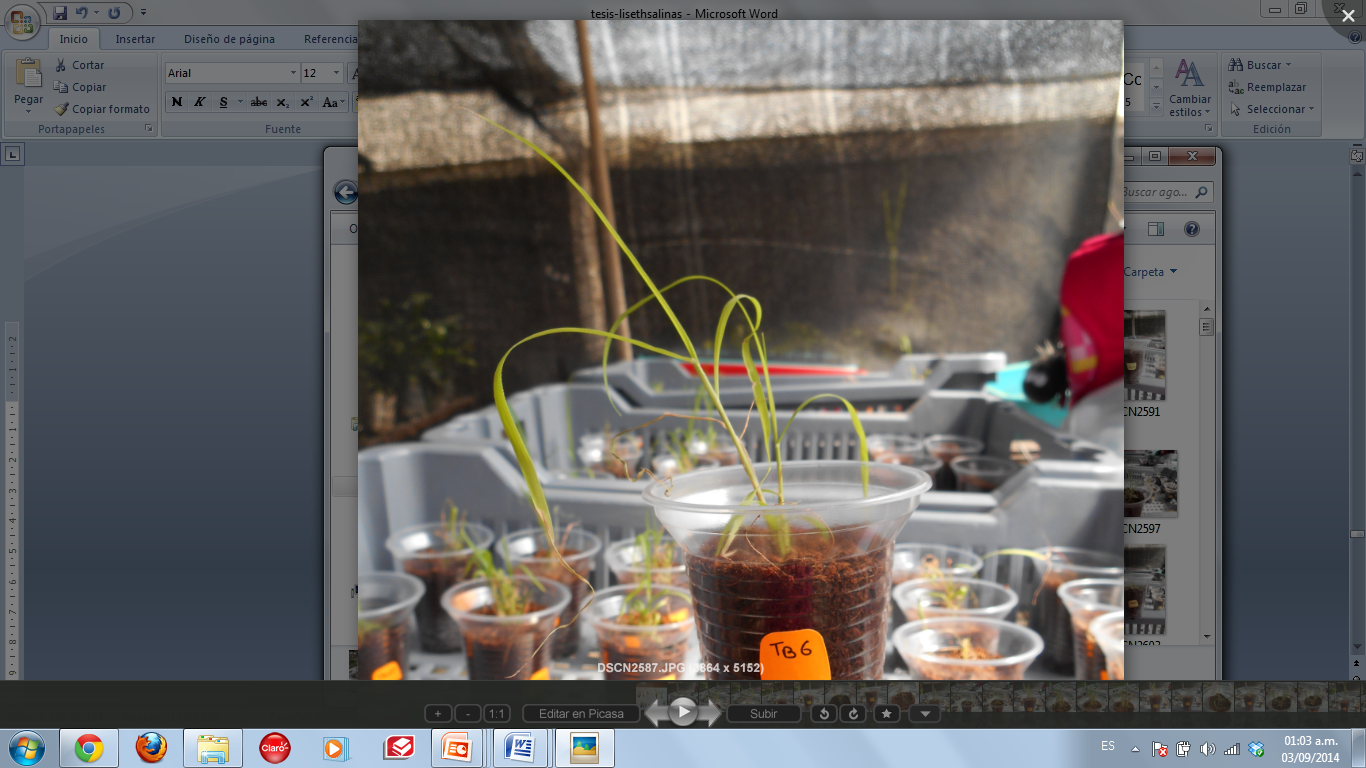 Aclimatación
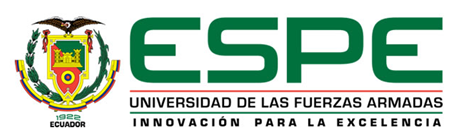 28 a 50 días (Cortegaza, 2013) 
60 a 70 días (Arellano et al., 2009)
RESULTADOS Y DISCUSIÓN
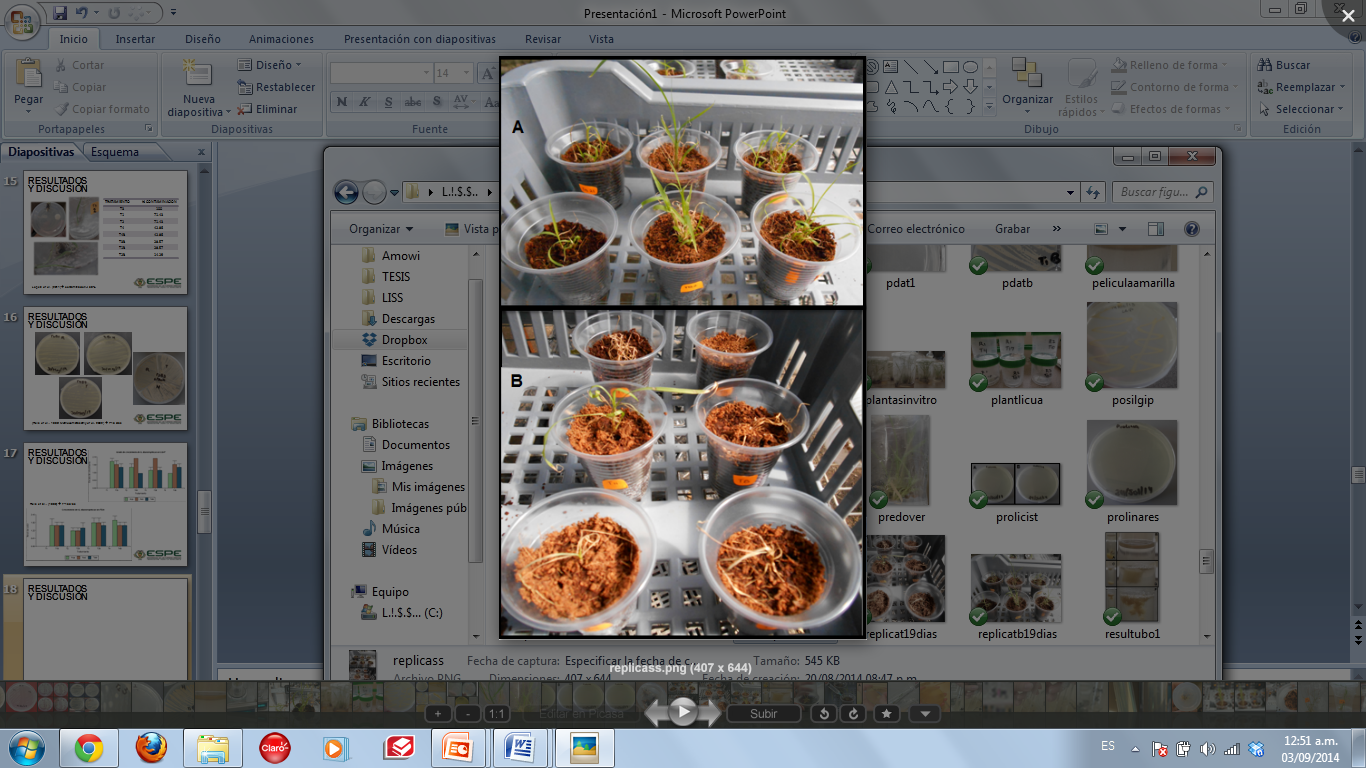 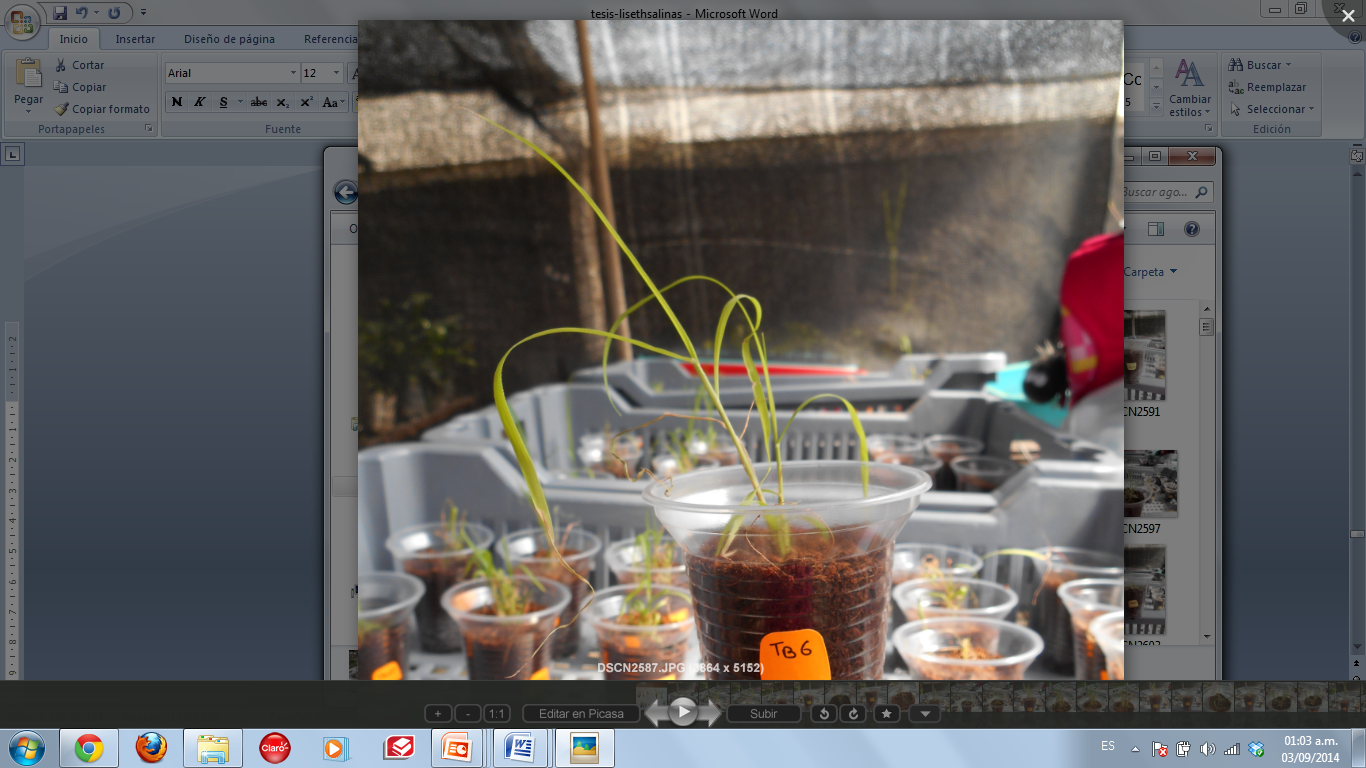 UREA
Aclimatación
88 %
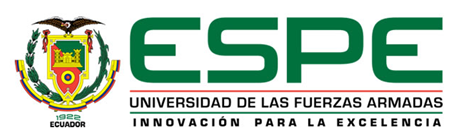 (Arellano et al., 2009)
RESULTADOS Y DISCUSIÓN
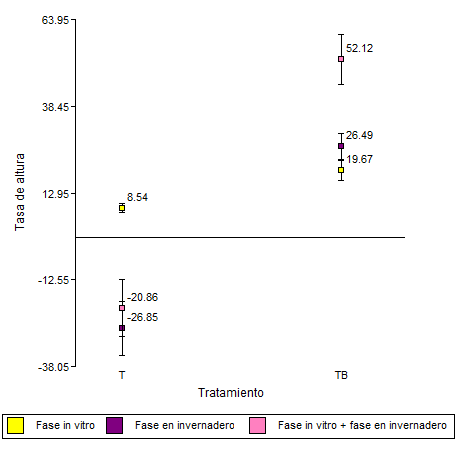 Evaluación del efecto de G. diazotrophicus
Altura
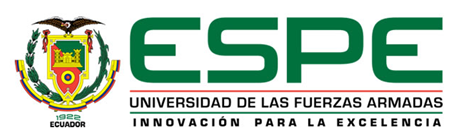 RESULTADOS Y DISCUSIÓN
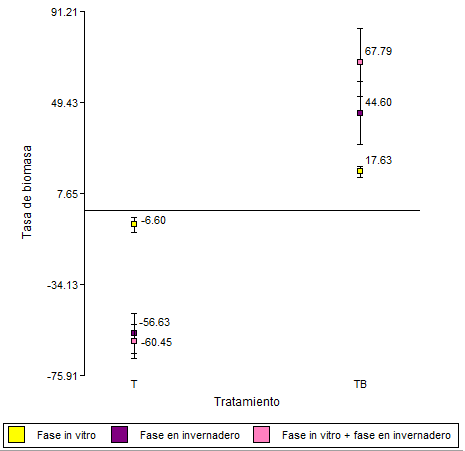 Sevilla, et al (2001);
 Muñoz & Caballero (2001)
Giberelinas y ácido indolacético (AIA), fitohormonas que inducen 
la elongación celular 
(Rayle & Cleland, 1992; Fuentes et al.,1993)
Biomasa
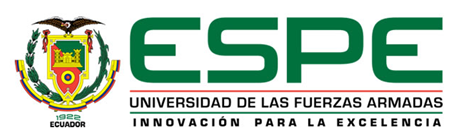 RESULTADOS Y DISCUSIÓN
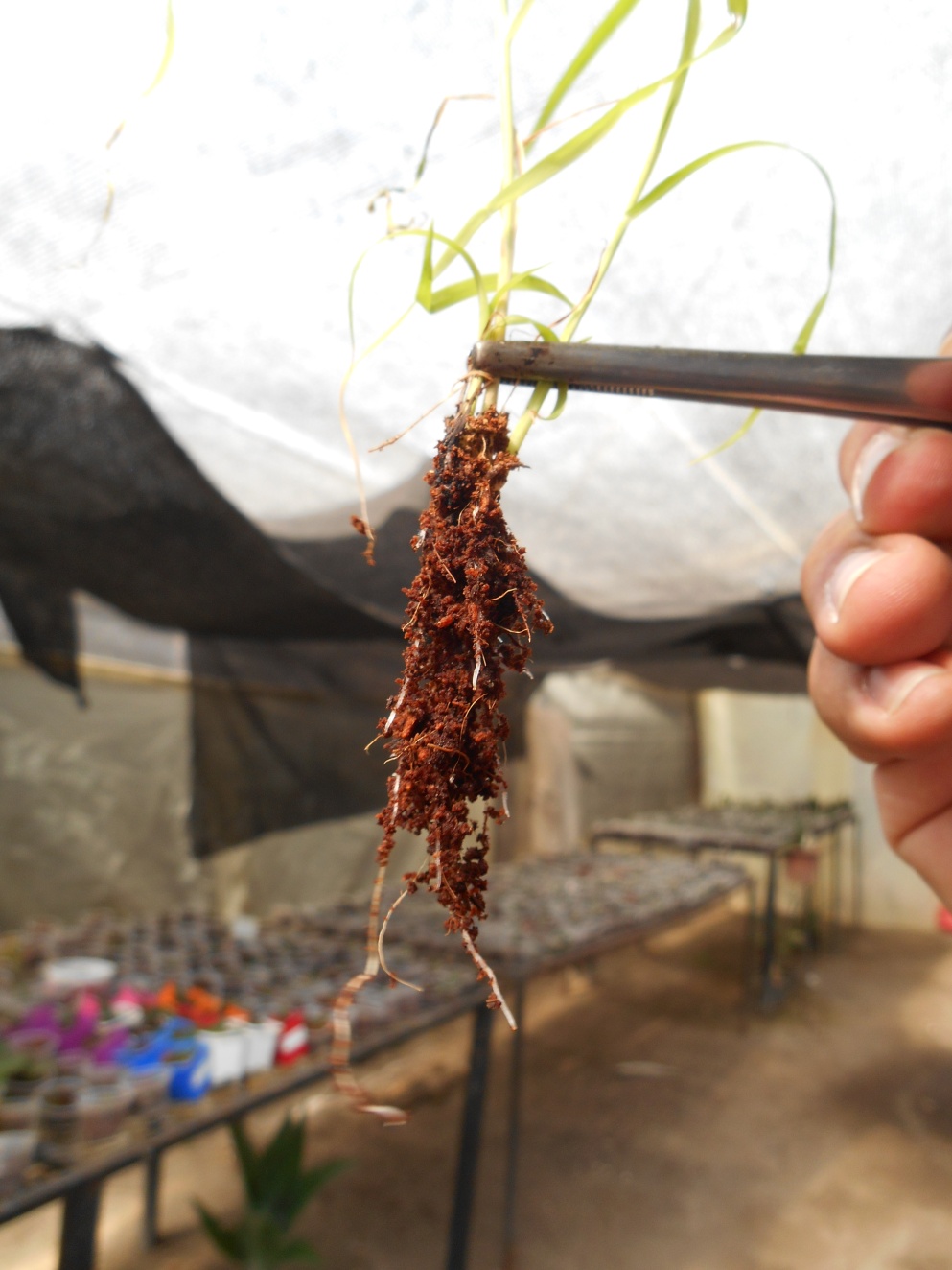 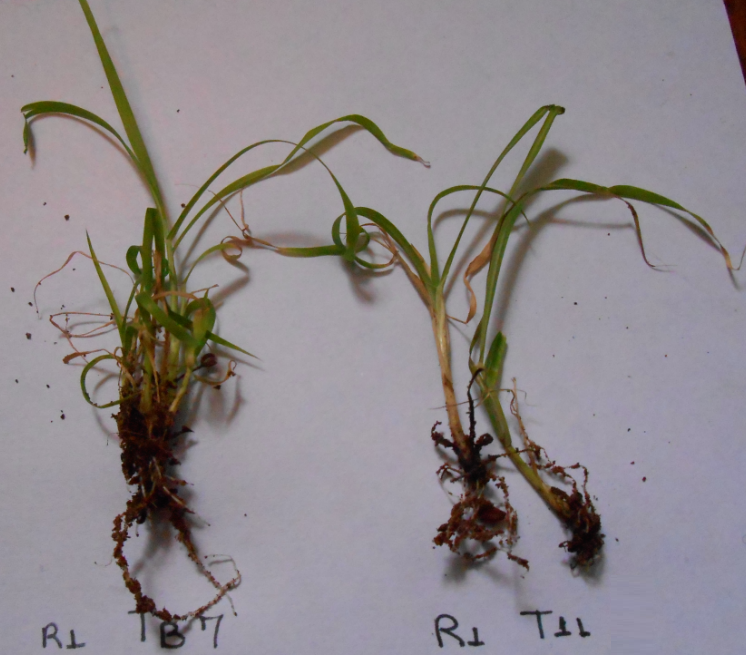 Sistema radicular
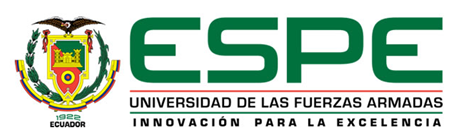 TB  L. raíz/ L. tallo: 1.49       T  L. raíz/ L. tallo:  0.44
0.72 – 0.94  Pineda et al. (2004)
RESULTADOS Y DISCUSIÓN
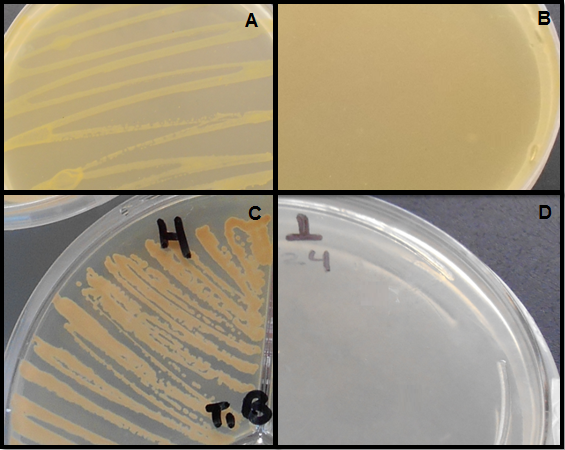 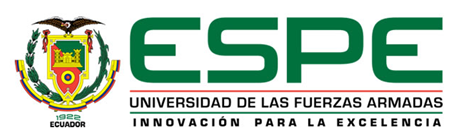 Aislamiento de G. diazotrophicus
RESULTADOS Y DISCUSIÓN
Contenido de N  TB: 0.65 %                                                        Contenido de N  T: 0.28 %
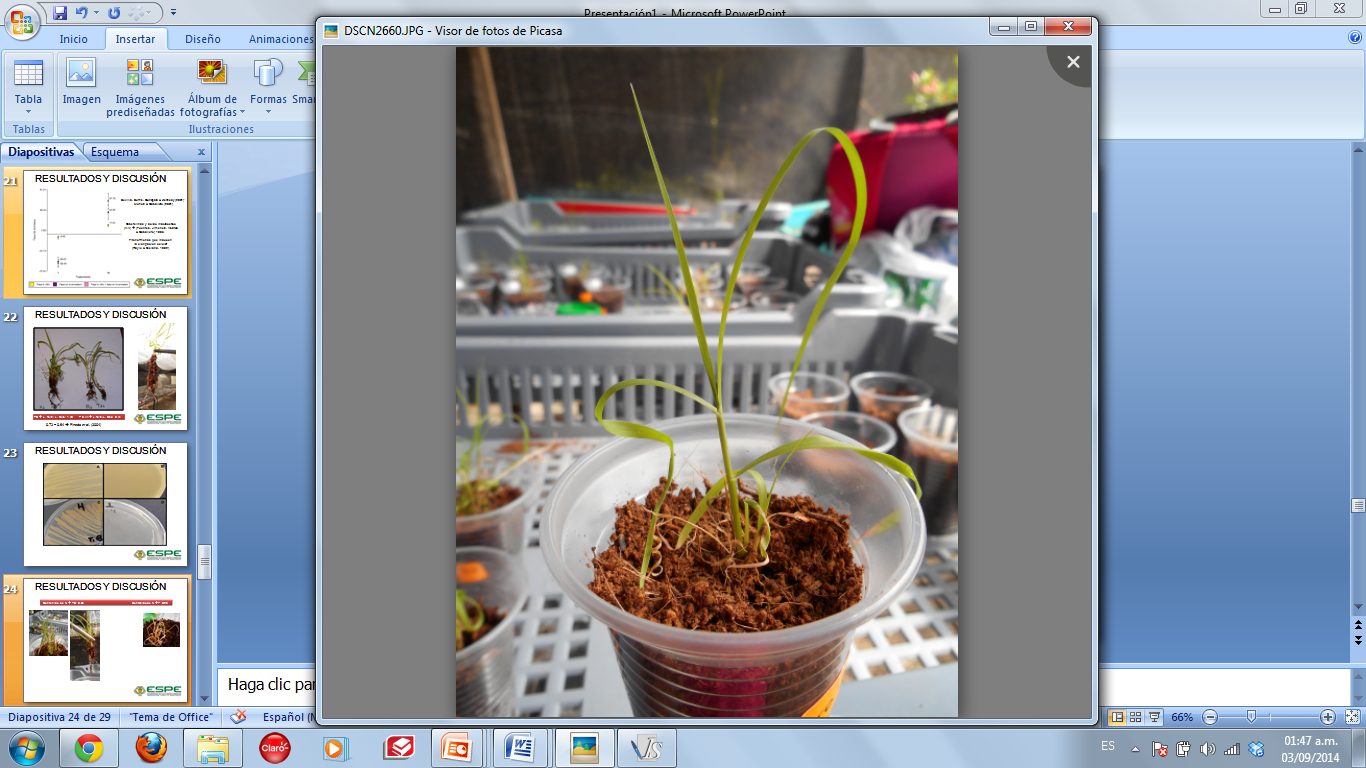 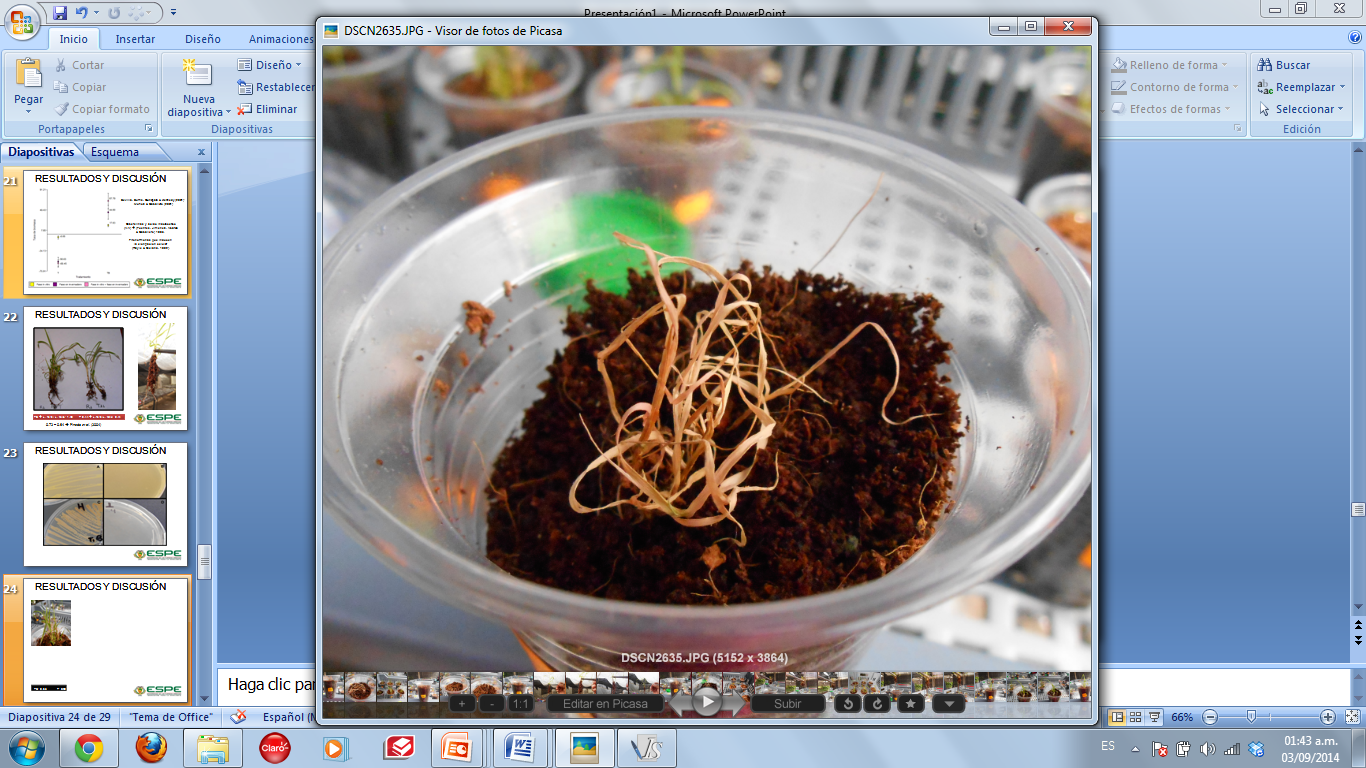 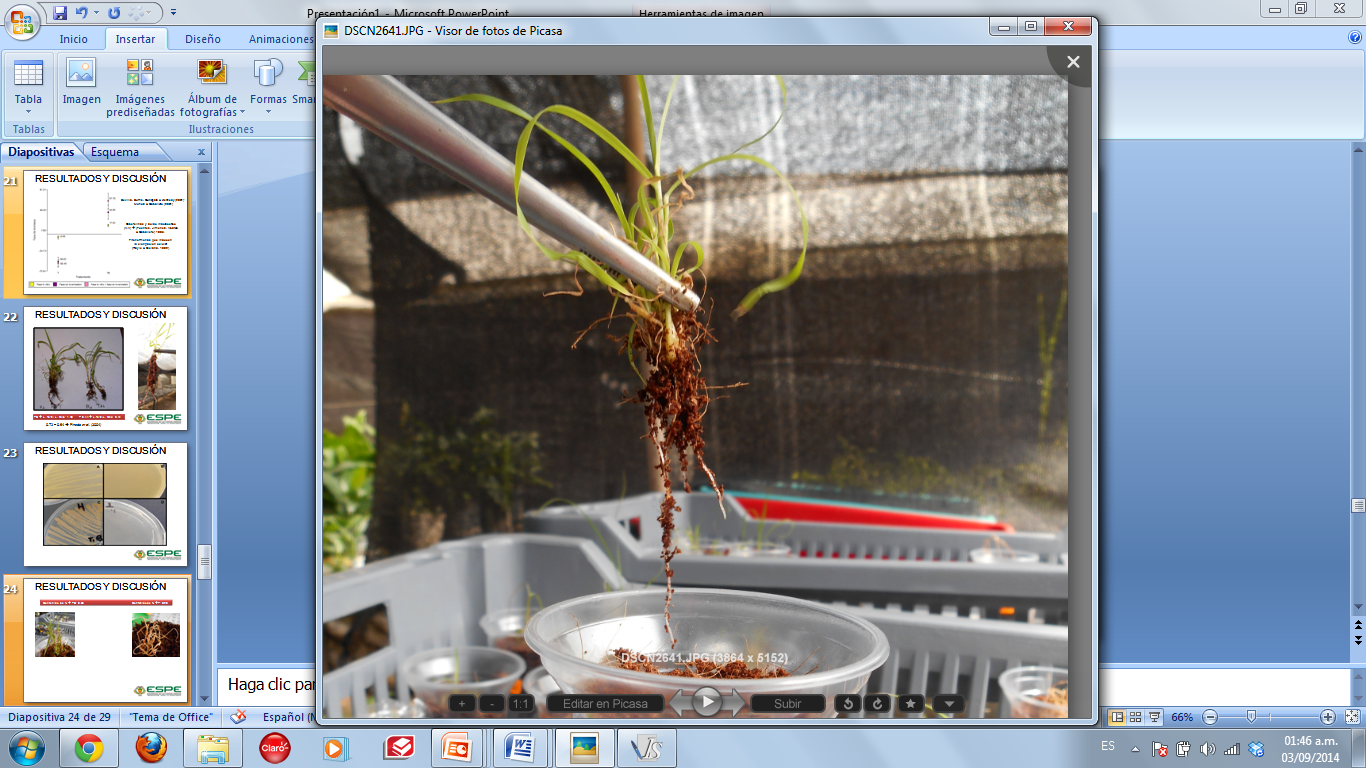 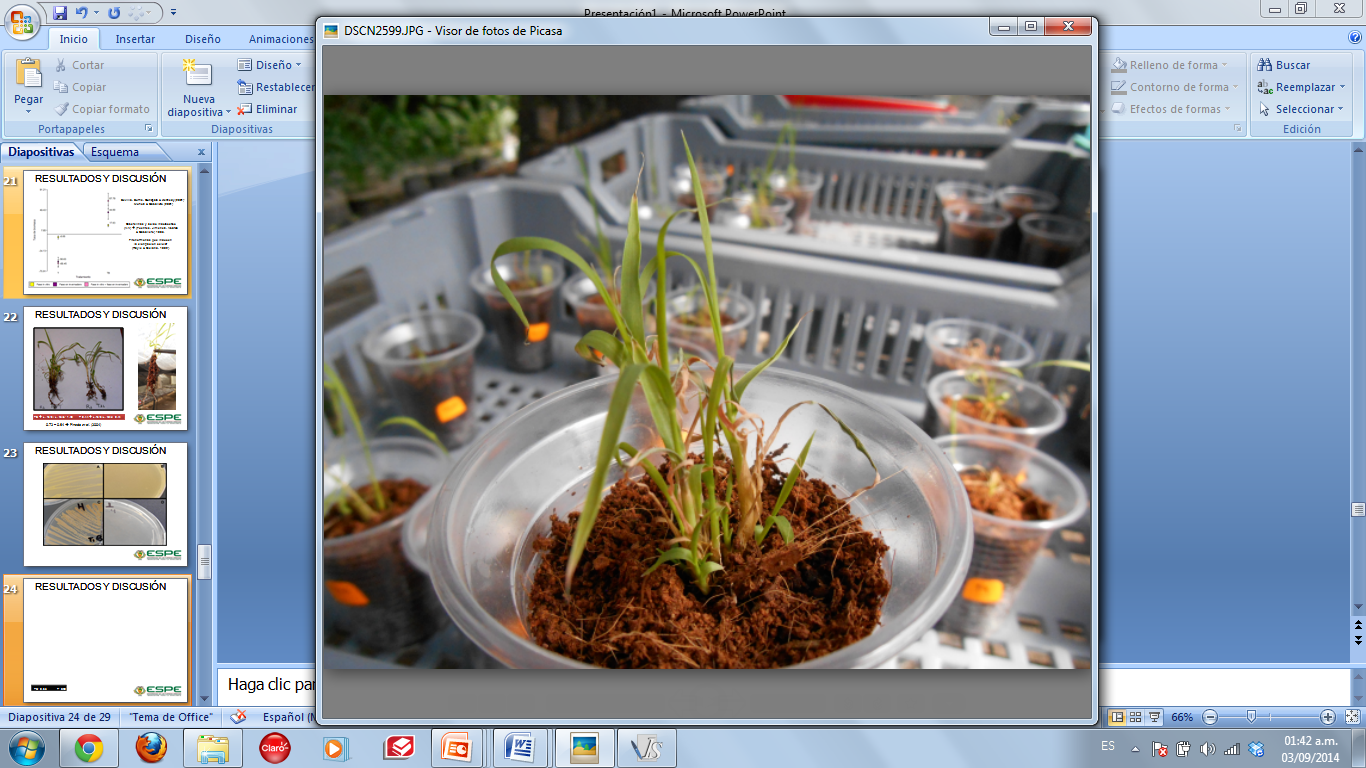 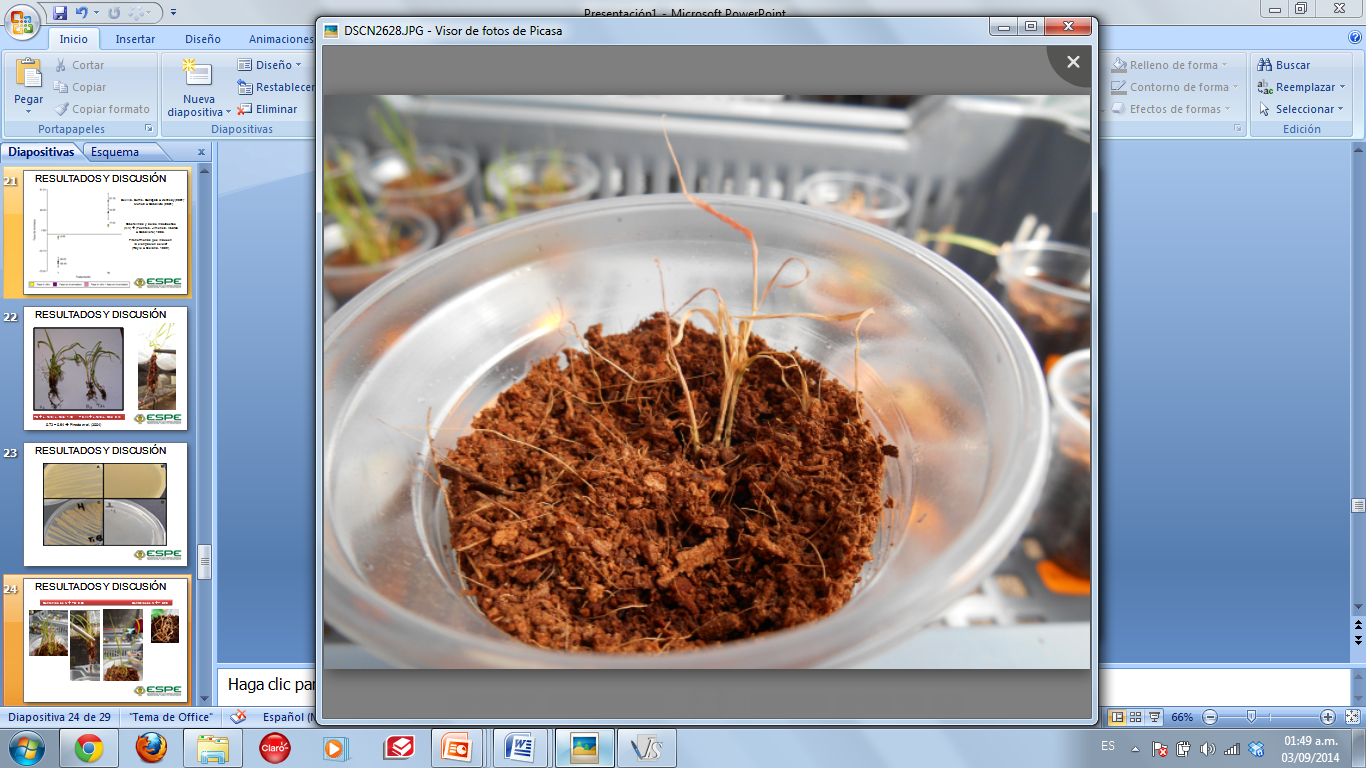 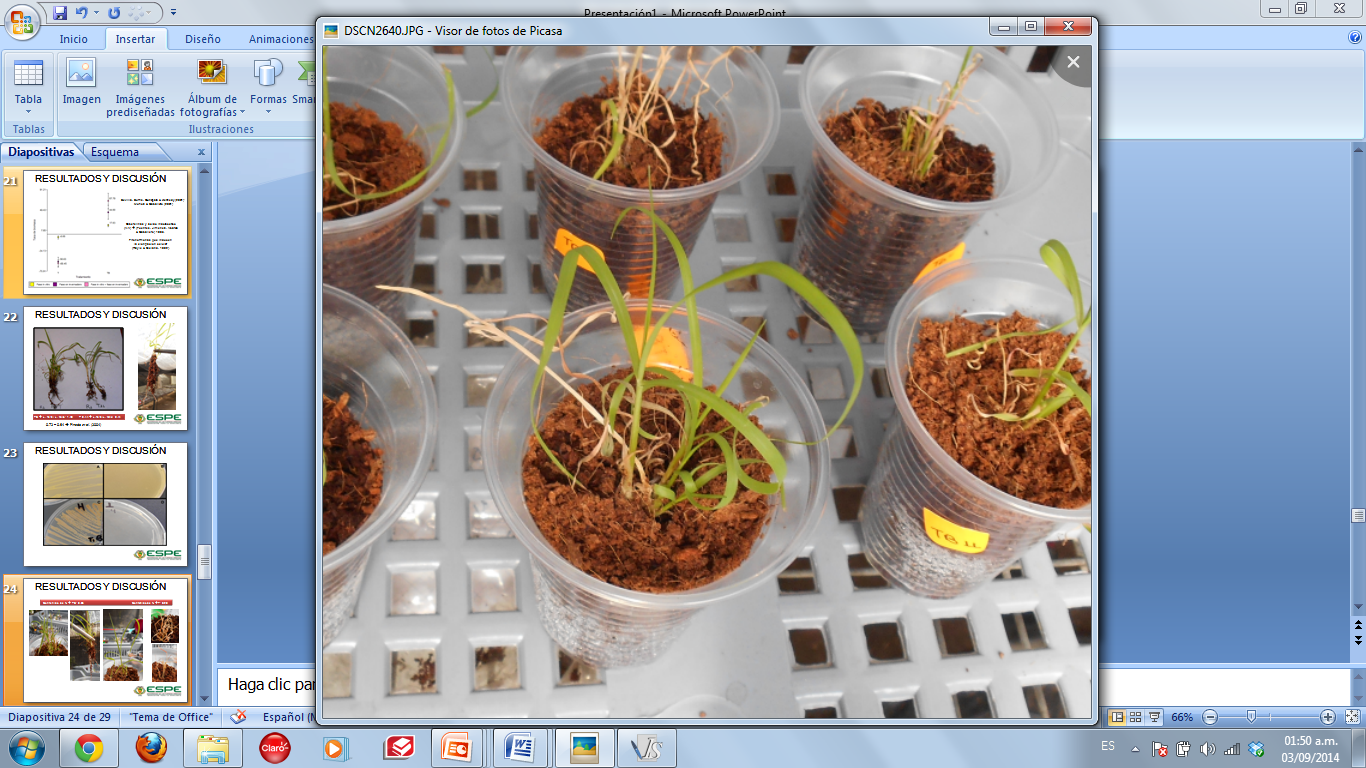 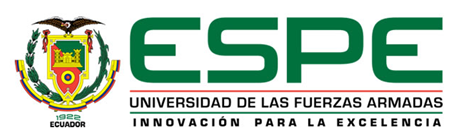 Sevilla et al. (2001): 0.59 %
RESULTADOS Y DISCUSIÓN
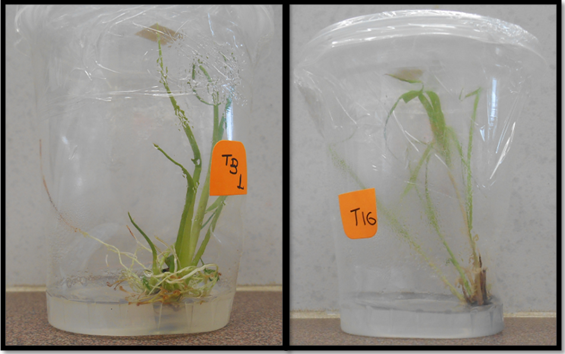 Día 0
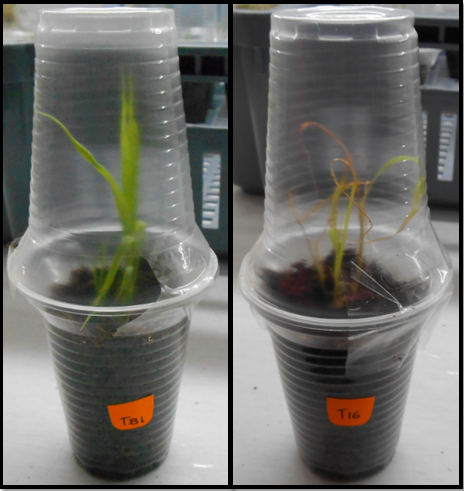 Día 18
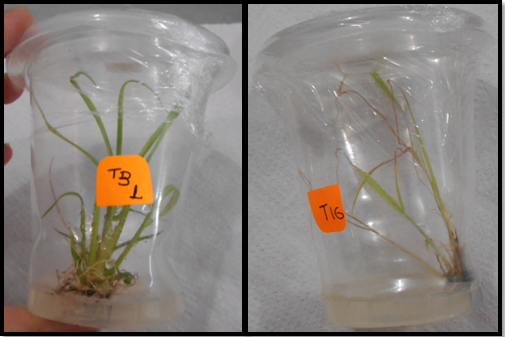 Día 15
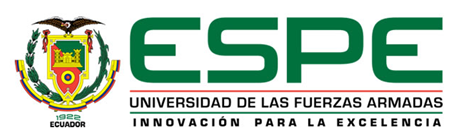 RESULTADOS Y DISCUSIÓN
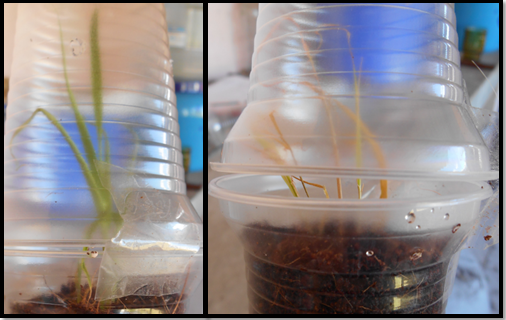 Día 24
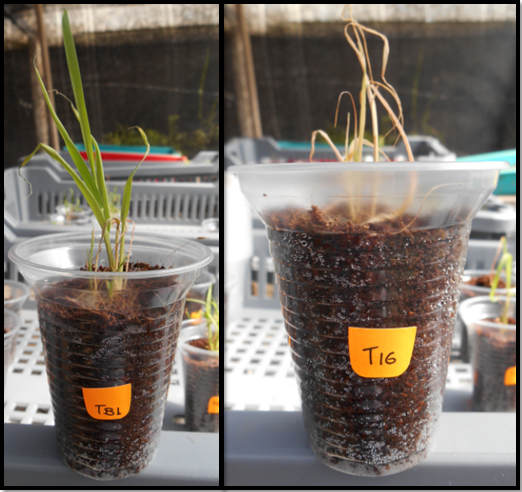 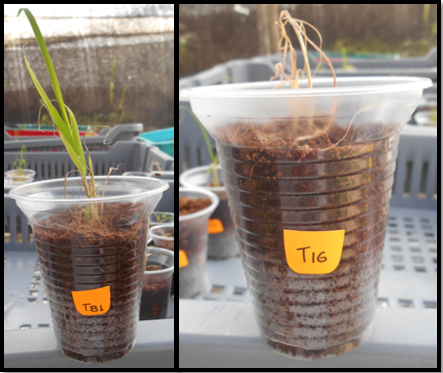 Día 27
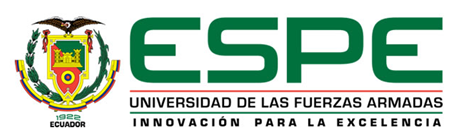 Día 30
RESULTADOS Y DISCUSIÓN
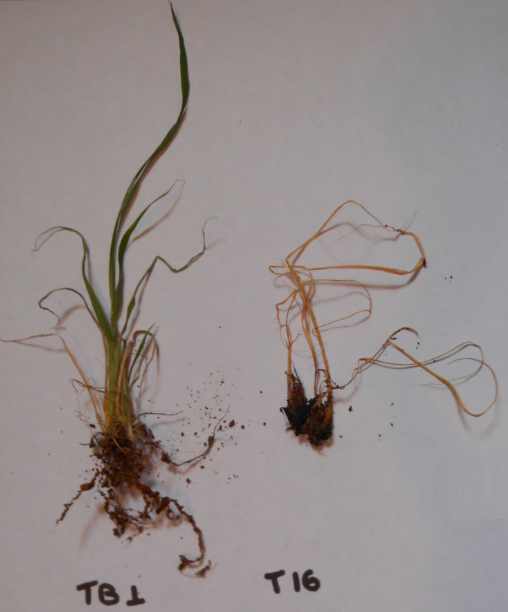 Día 34
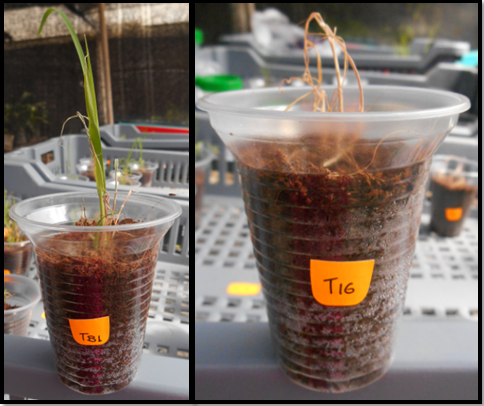 Día 34
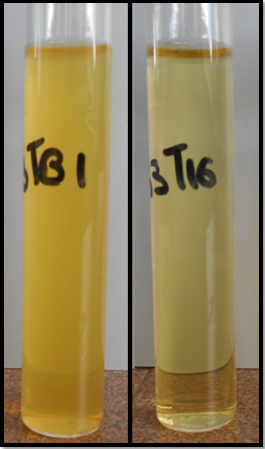 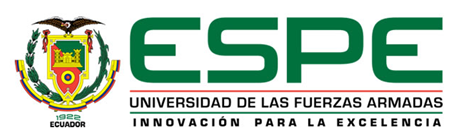 CONCLUSIONES
1. La bacteria G. diazotrophicus fue aislada y purificada por primera vez en el Ecuador  a partir de cortes de tallo y hoja de caña de azúcar que crece de manera silvestre en la parroquia de Mindo.
 
2. La caracterización morfológica y bioquímica determinó que la bacteria aislada  corresponde a Gluconacetobacter diazotrophicus.

3. El mejor medio de cultivo para la propagación de la bacteria G. diazotrophicus fue el LGI-P líquido, ya que presentó mayor crecimiento en relación a caldo V8 y agar nutriente, a los 15 días de incubación.

4. El mejor método de inoculación de la bacteria G. diazotrophicus en plantas in vitro de caña de azúcar, para  la obtención de plantas con un mayor interés comercial, fue el T1B que utiliza medio MS al 10% con 2 g·L-1 de sacarosa.
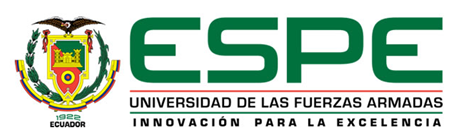 CONCLUSIONES
5. La bacteria G. diazotrophicus fue aislada de plantas in vitro de caña de azúcar inoculadas, a partir de raíz, tallo y hoja, en todos los tratamientos de inoculación: T1B, T2B, T3B y T4B, con lo que se determinó que las plantas fueron colonizadas completamente por la bacteria.
 
6. La bacteria G. diazotrophicus produjo una supervivencia del 94.44 % de plantas aclimatadas en invernadero, frente al 22.22 % de las plantas testigo, en condiciones limitadas de nutrientes (la décima parte), lo que demuestra la simbiosis planta-bacteria establecida.

7. Las plantas de caña de azúcar inoculadas con la bacteria G. diazotrophicus durante la fase in vitro presentaron una variación, en altura de 19.67 % y en biomasa de 17.63 %, frente a la de los testigos de 8.54 % y -6.60 % respectivamente, lo que demuestra que la bacteria estimula el crecimiento de  la planta.
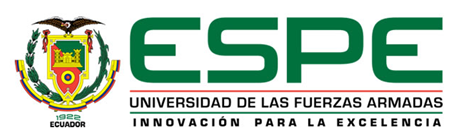 CONCLUSIONES
8. El efecto benéfico de G. diazotrophicus sobre las plantas de caña de azúcar continuó durante la fase de aclimatación en invernadero, como lo demostraron las variaciones en altura de 26.49 % y biomasa de 44.60 %, para las inoculadas, mientras para las testigo fueron de -26.85 % y -56.63 % respectivamente.
 
9. Las plantas inoculadas con la bacteria G. diazotrophicus, una vez aclimatadas, tuvieron un contenido de nitrógeno del 0.65 %, que al ser comparado con el 0.28 % encontrado en las plantas testigo, demuestra la capacidad fijadora de nitrógeno de la bacteria, ya que en el sustrato y el riego no se aportó este nutriente.
 
10. La inoculación de la bacteria G. diazotrophicus en plantas de caña de azúcar favoreció el desarrollo del sistema radicular en la fase de aclimatación en invernadero, lo que permite a la planta mayor absorción de nutrientes.
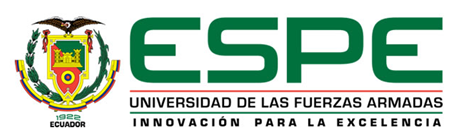 RECOMENDACIONES
1. Buscar aislar la bacteria en especies silvestres de caña de azúcar de otras zonas geográficas del Ecuador, aumentando así el patrimonio genético del país.
 
2. Realizar una caracterización molecular de la bacteria G. diazotrophicus ecuatoriana para su clasificación filogenética.
 
3. Realizar pruebas con la bacteria G. diazotrophicus sobre su capacidad  como controlador biológico, por la baja incidencia de contaminación encontrada en las plantas inoculadas en el presente ensayo.
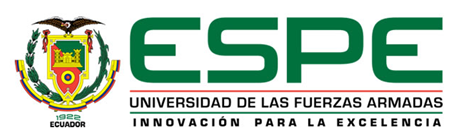 RECOMENDACIONES
4. Inocular la bacteria G. diazotrophicus en medio MS modificado al 10 % con 2 g·L-1 de sacarosa, al iniciar la fase de enraizamiento in vitro, como alternativa al uso de hormonas inductoras de la formación de raíces.

5. Probar la inoculación de la bacteria G. diazotrophicus, por inmersión de la raíz sin necesidad de podarla, en diferentes especies vegetales de interés comercial y alimenticio para contribuir al desarrollo del agro y a la soberanía alimentaria.

6. Realizar ensayos de campo con plantas de caña de azúcar inoculadas con la bacteria G. diazotrophicus para la determinación de sus efectos  en los rendimientos del cultivo.
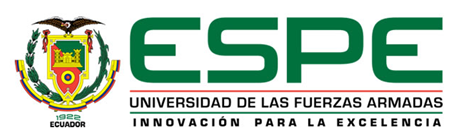 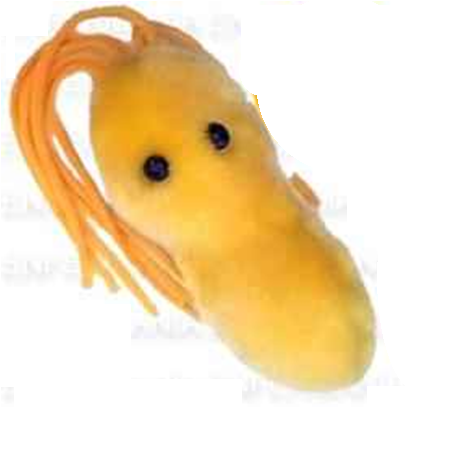 GRACIAS
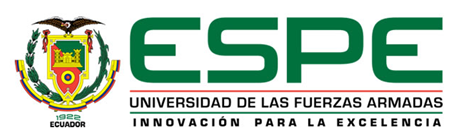